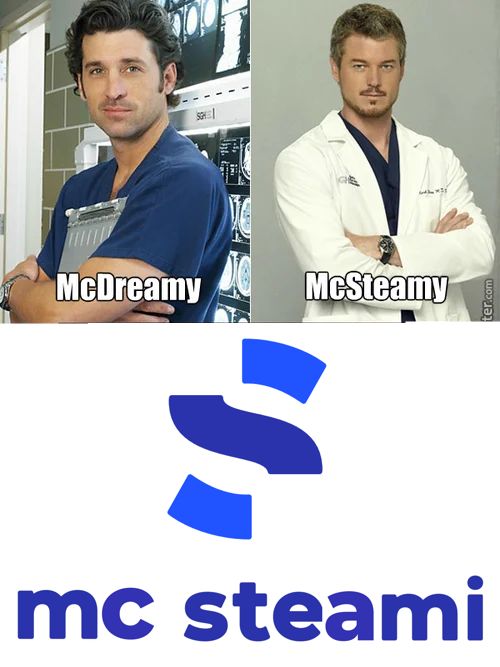 [Speaker Notes: dva najpoznatija doktora zbog kojih su se svi htjeli baviti medicinom, a sada ćemo vam predstaviti 3 edukativna programa zbog kojih će se svi htjeti baviti stemom"?]
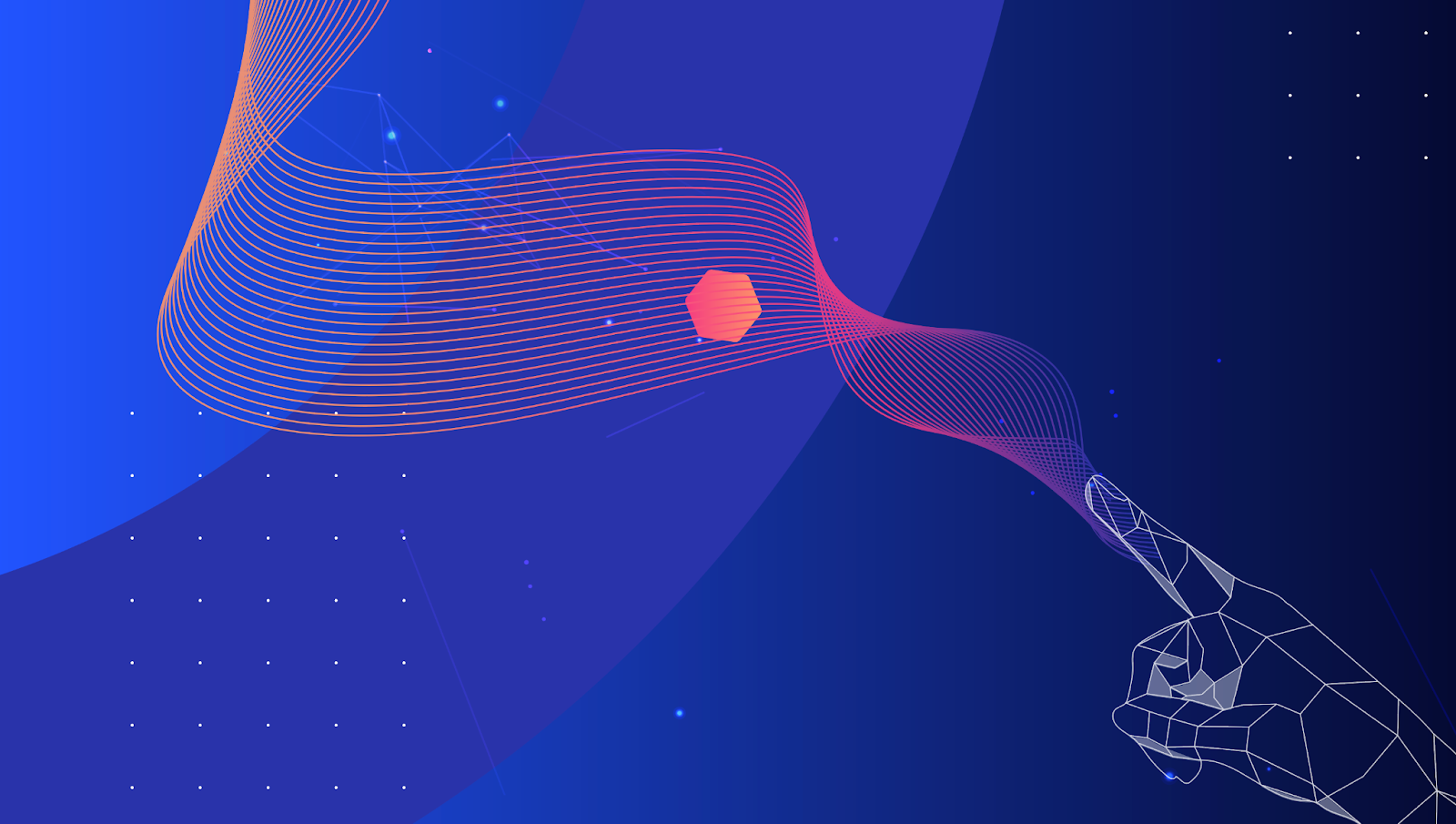 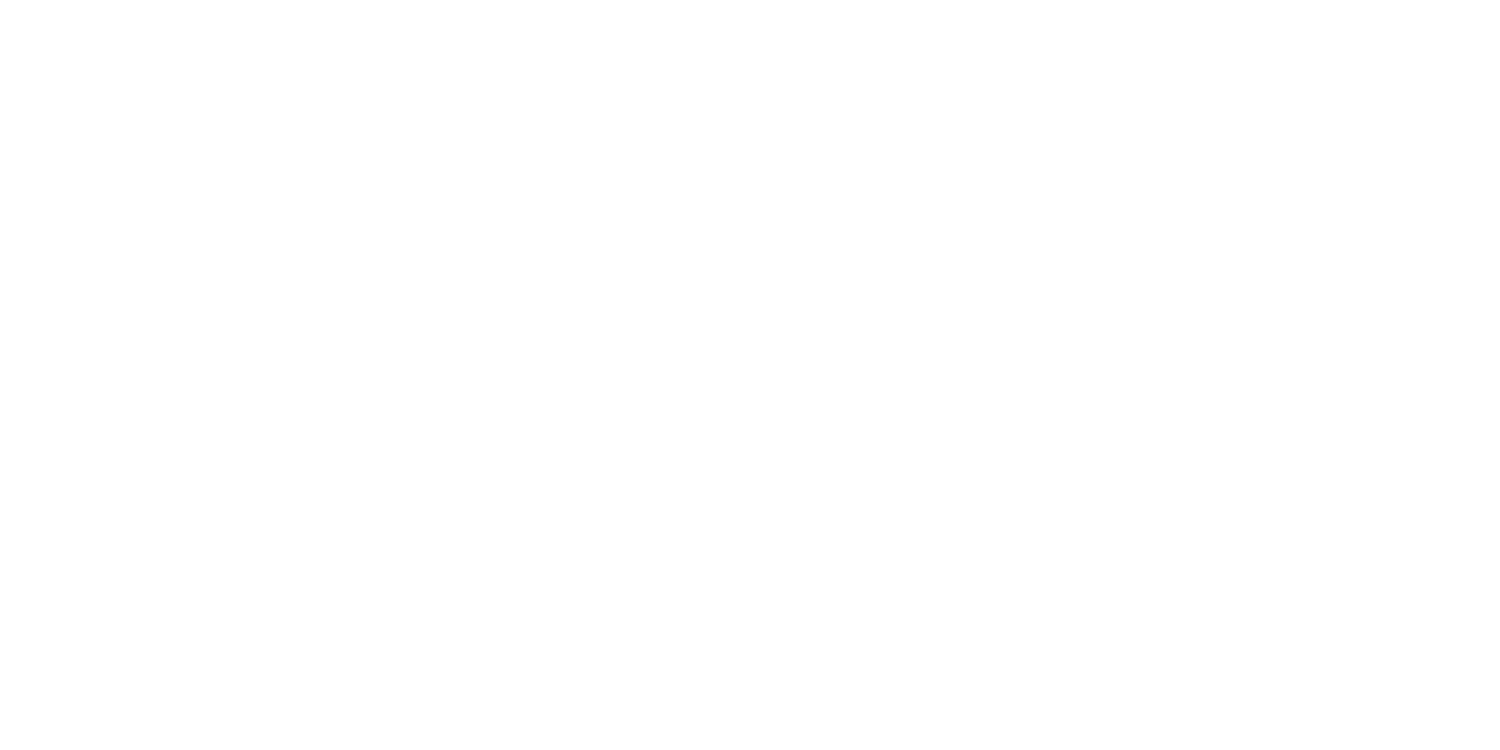 DOBRODOŠLI 
U BUDUĆNOST
OBRAZOVANJA
Interaktivni STE(a)MI programi
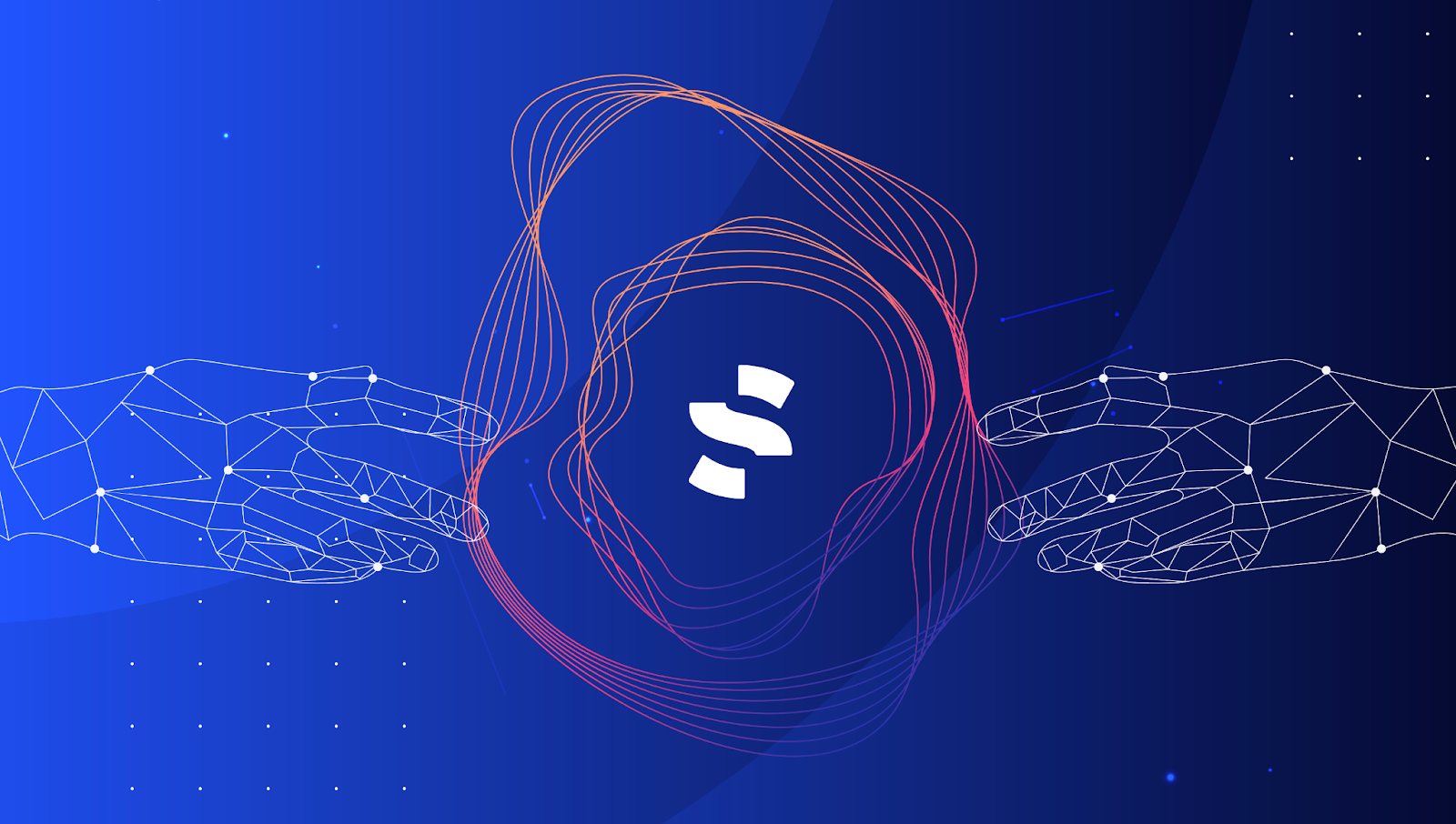 Chatbotovi
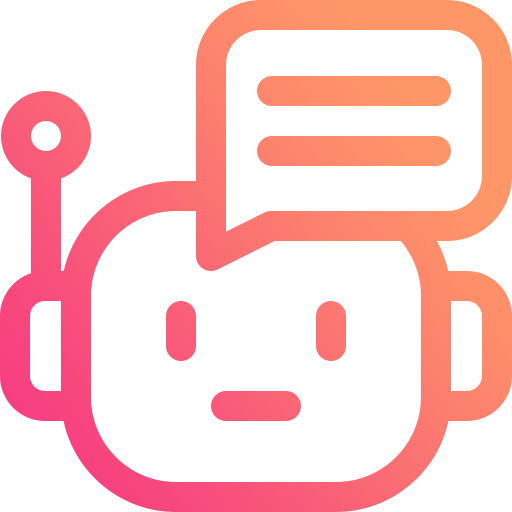 DOTICAJ SA KLJUČNIM ISKUSTVIMA ZA USPJEŠNU KARIJERU U TECH INDUSTRIJI
Kriptovalute
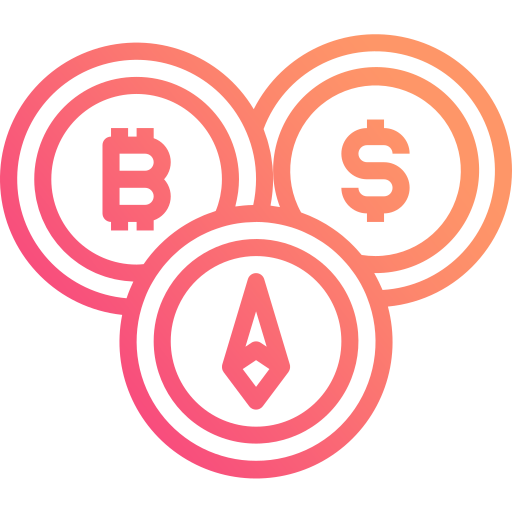 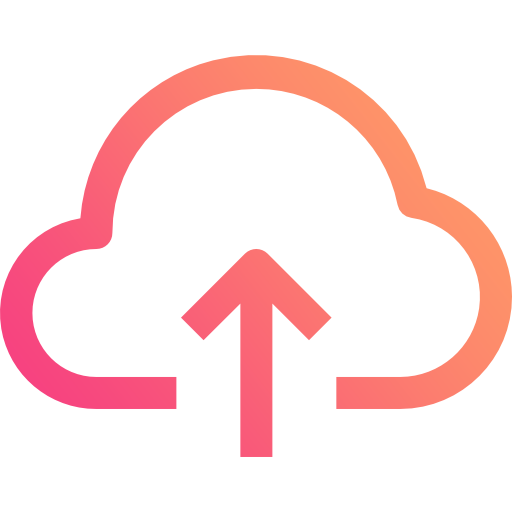 Dronovi
Strojno učenje
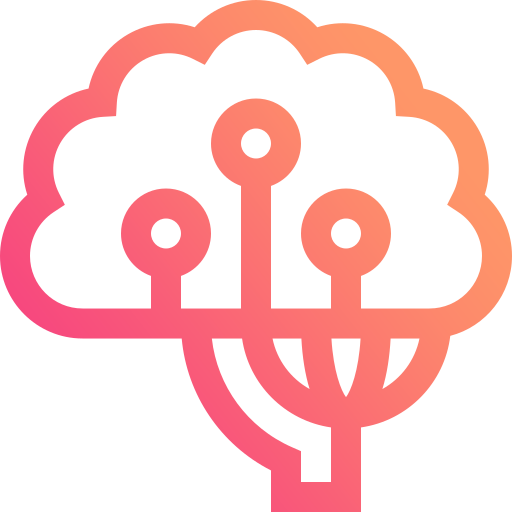 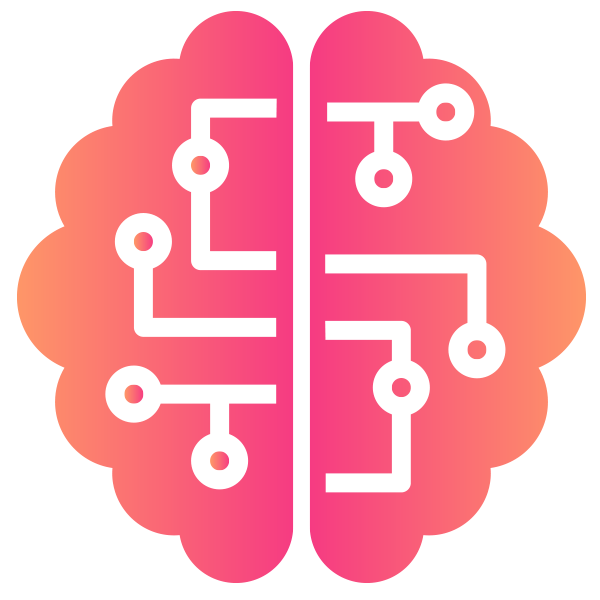 Umjetna inteligencija
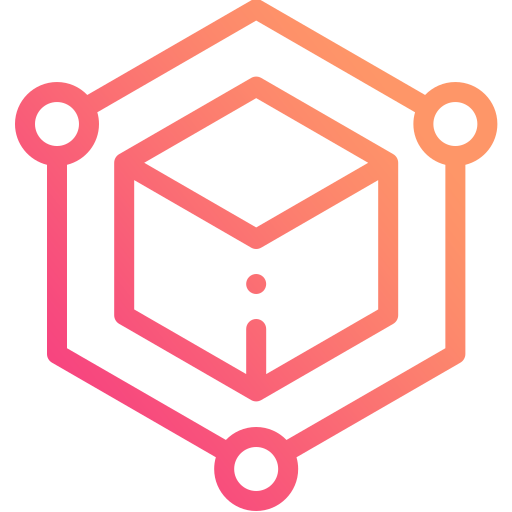 Razvoj igara
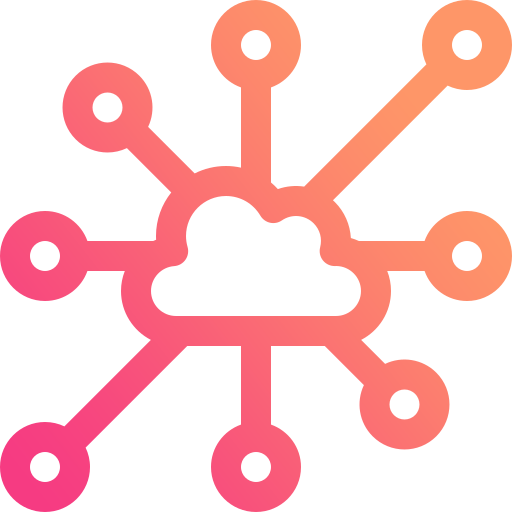 Big data
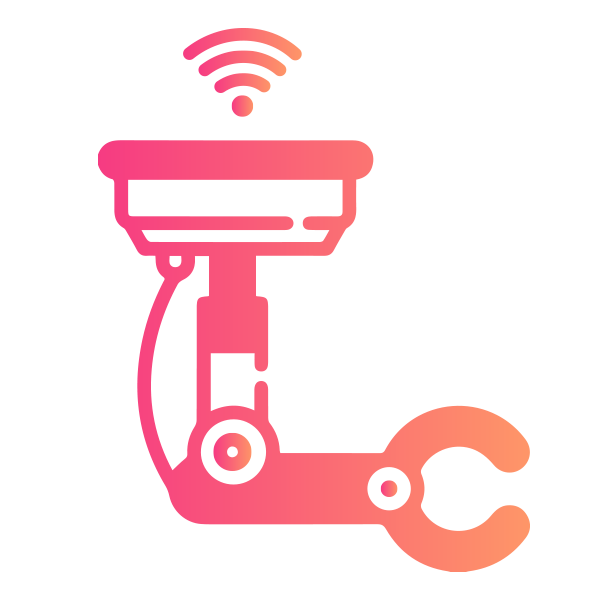 Električna vozila
Roboti
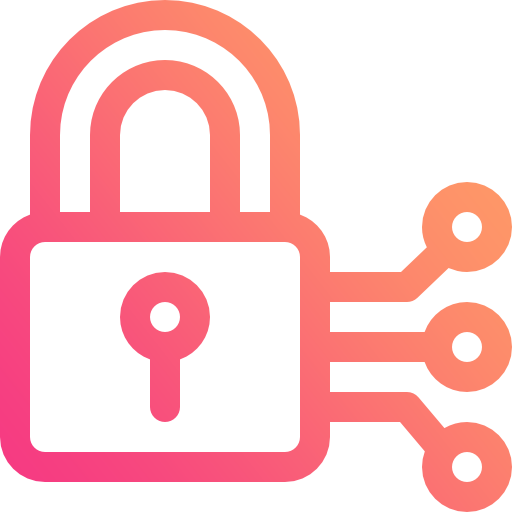 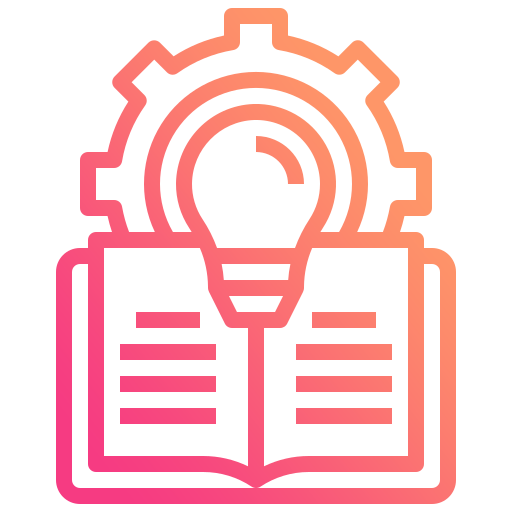 Virtualna i proširena stvarnost
[Speaker Notes: Most između tvrtki/idustrije i obrazovnog sustava
Partneri s vodećim tvrtkama u industriji (infobip), s njima radimo programe
Provest ukratko kroz 3 programa]
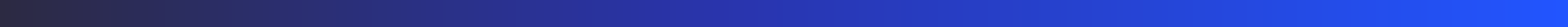 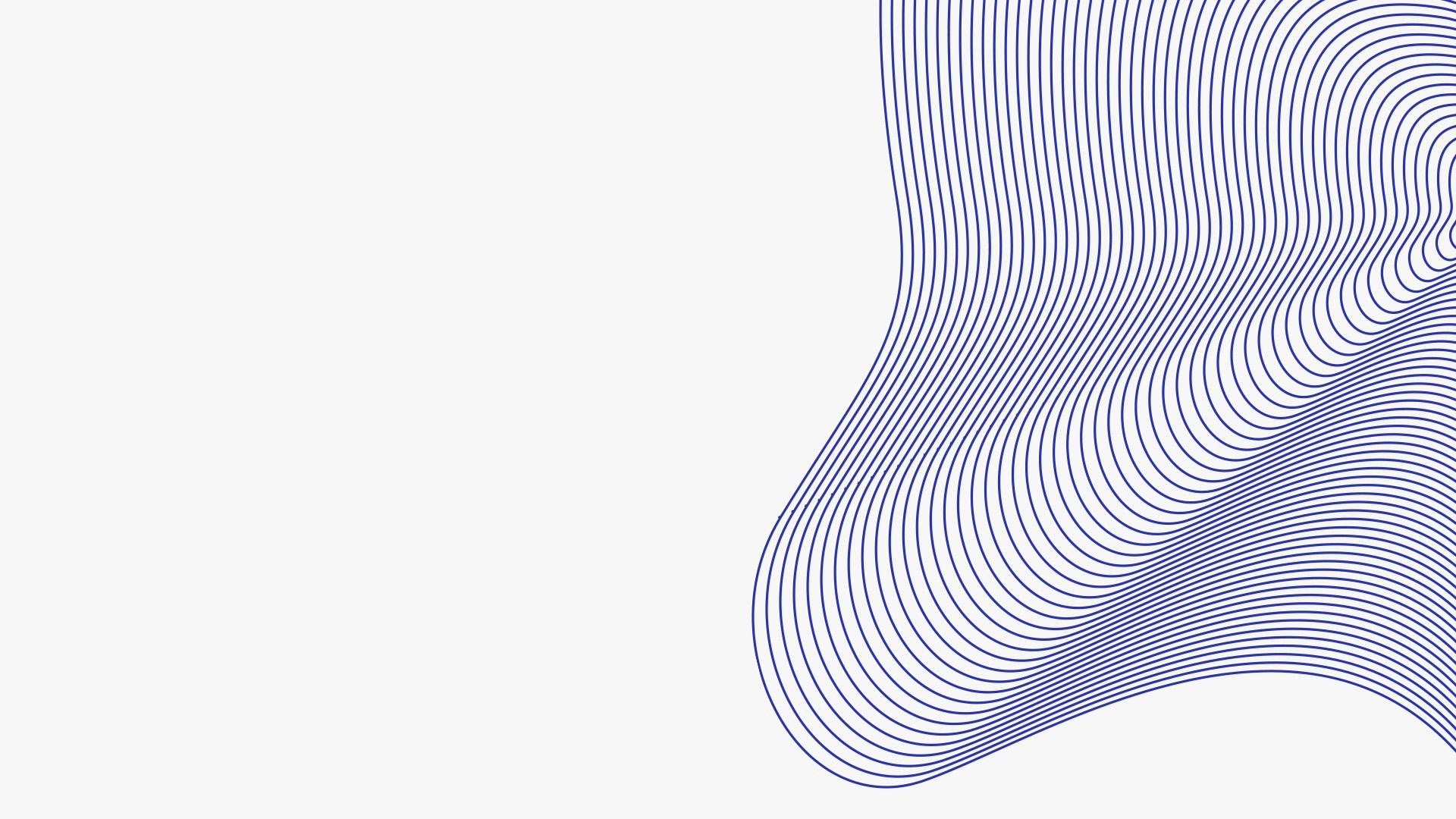 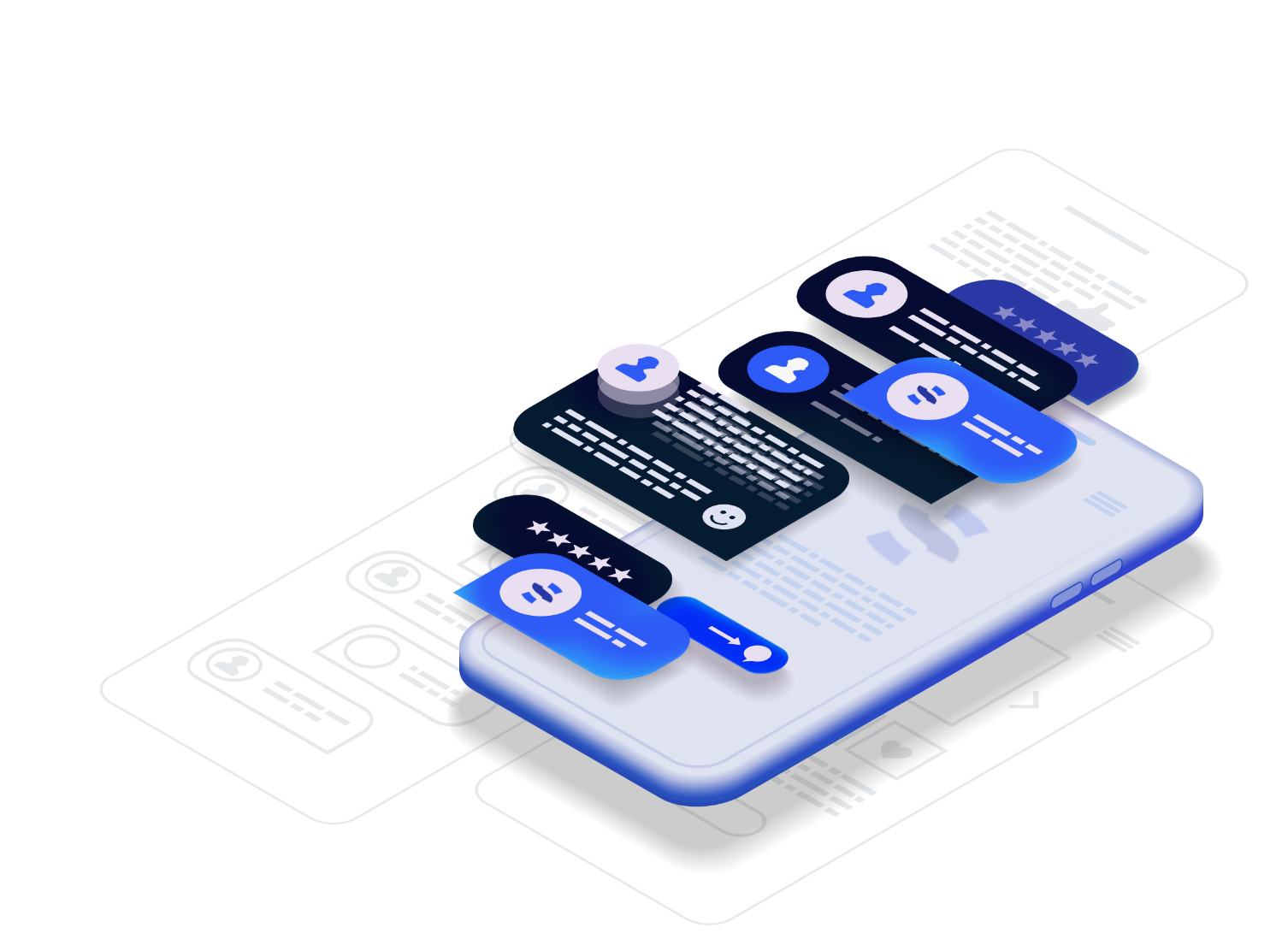 UMJETNA 
INTELIGENCIJA
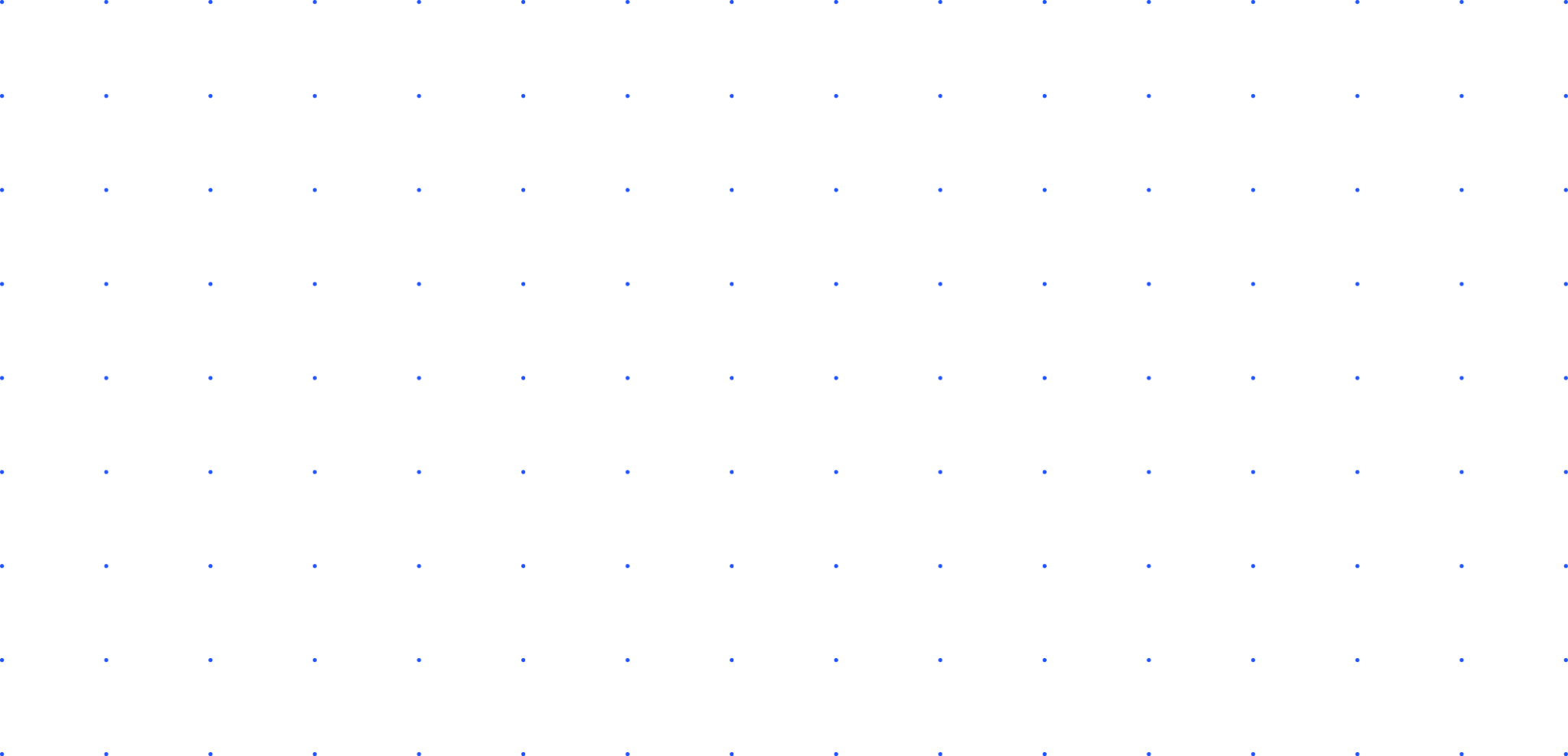 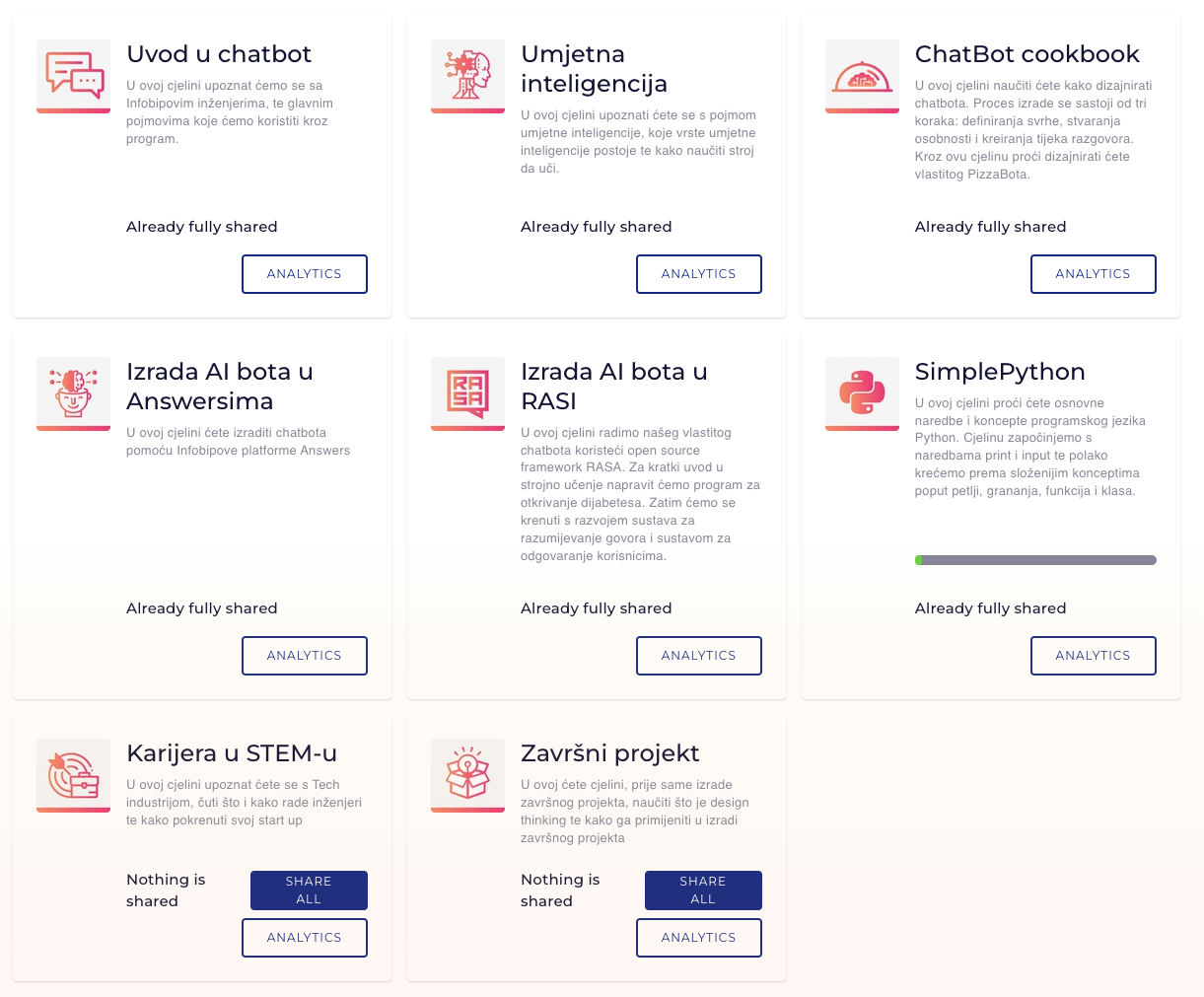 [Speaker Notes: Ukratko što se radi u AI]
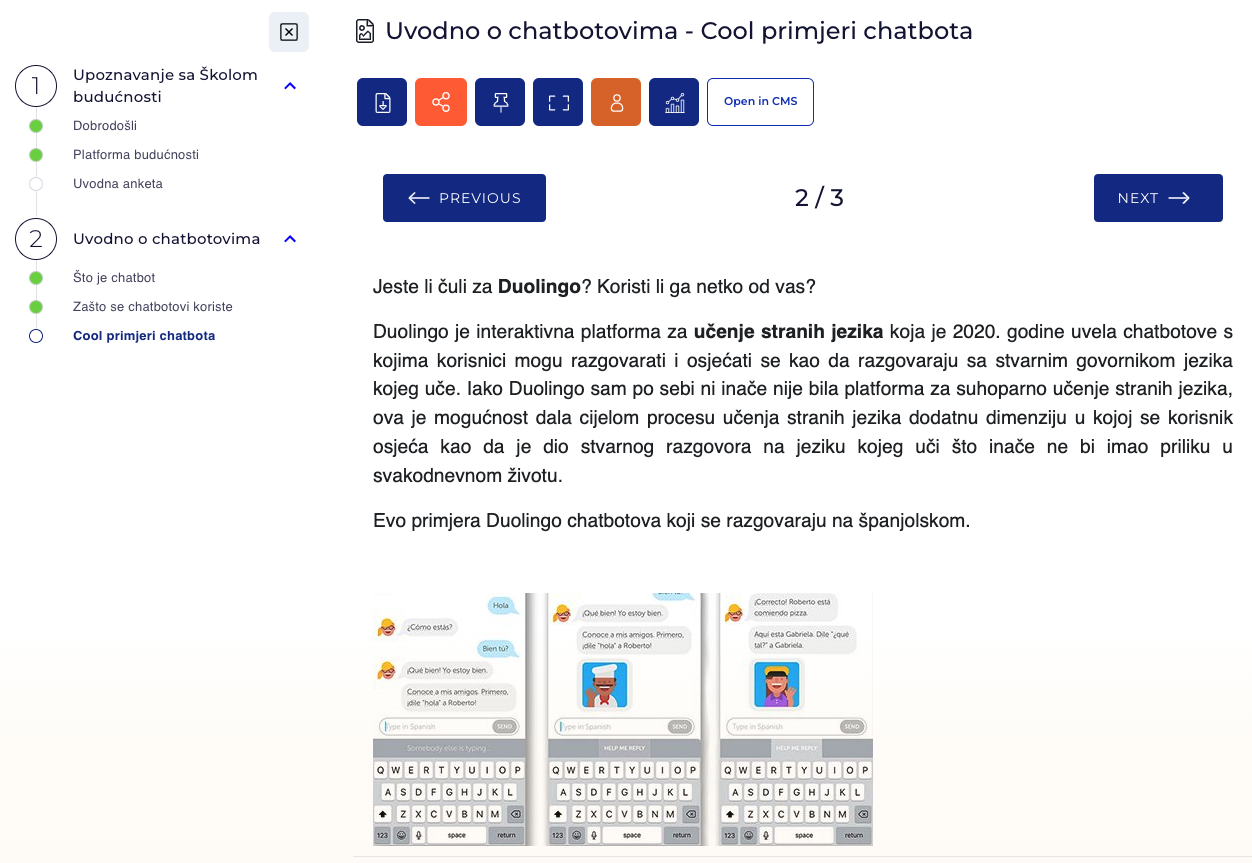 [Speaker Notes: Kako izgleda unit]
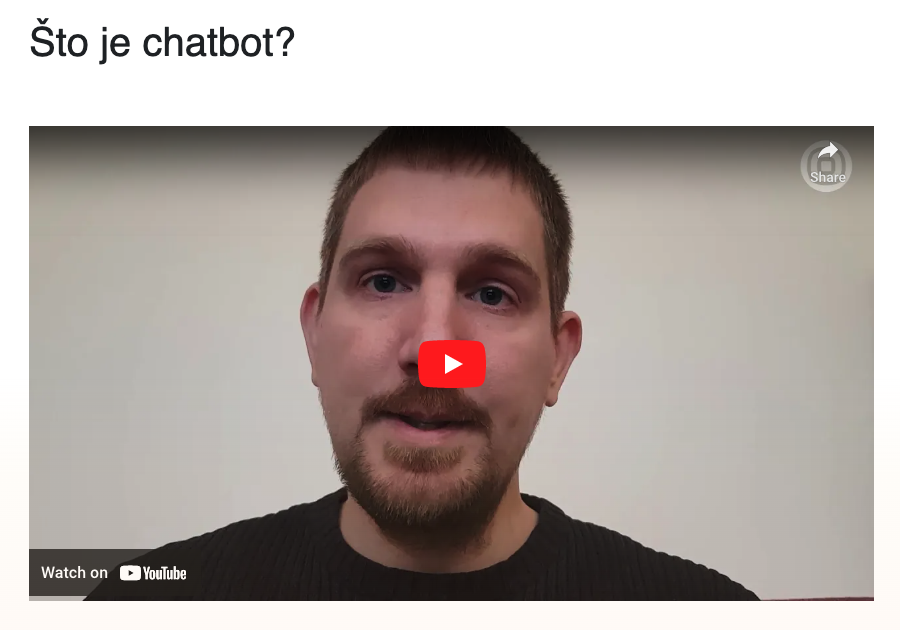 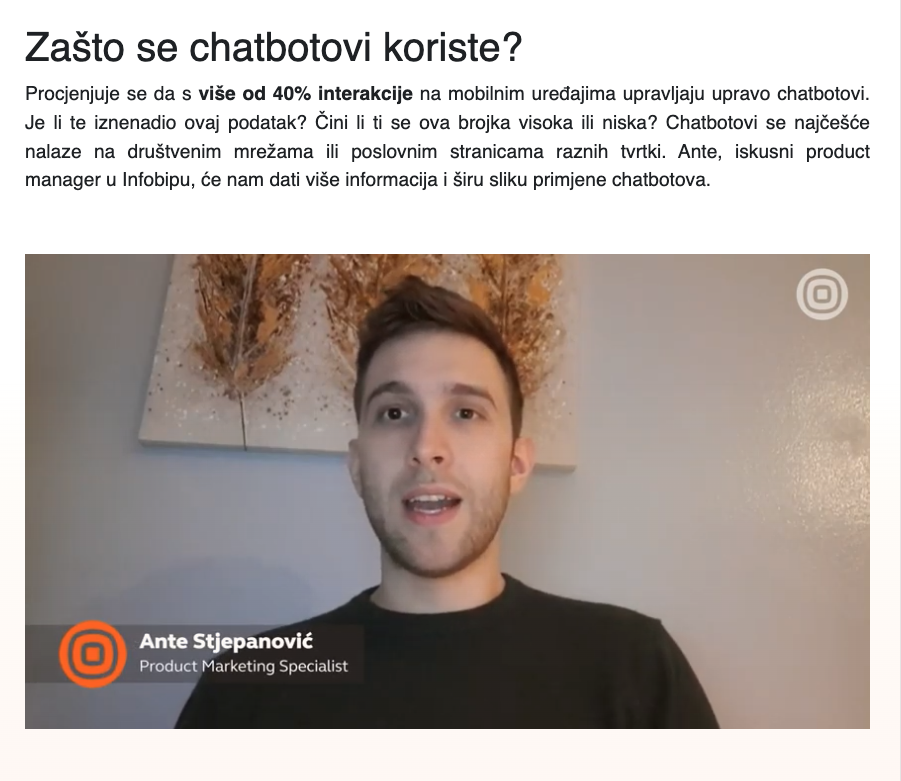 [Speaker Notes: Stručnjaci iz industrije uče učenike]
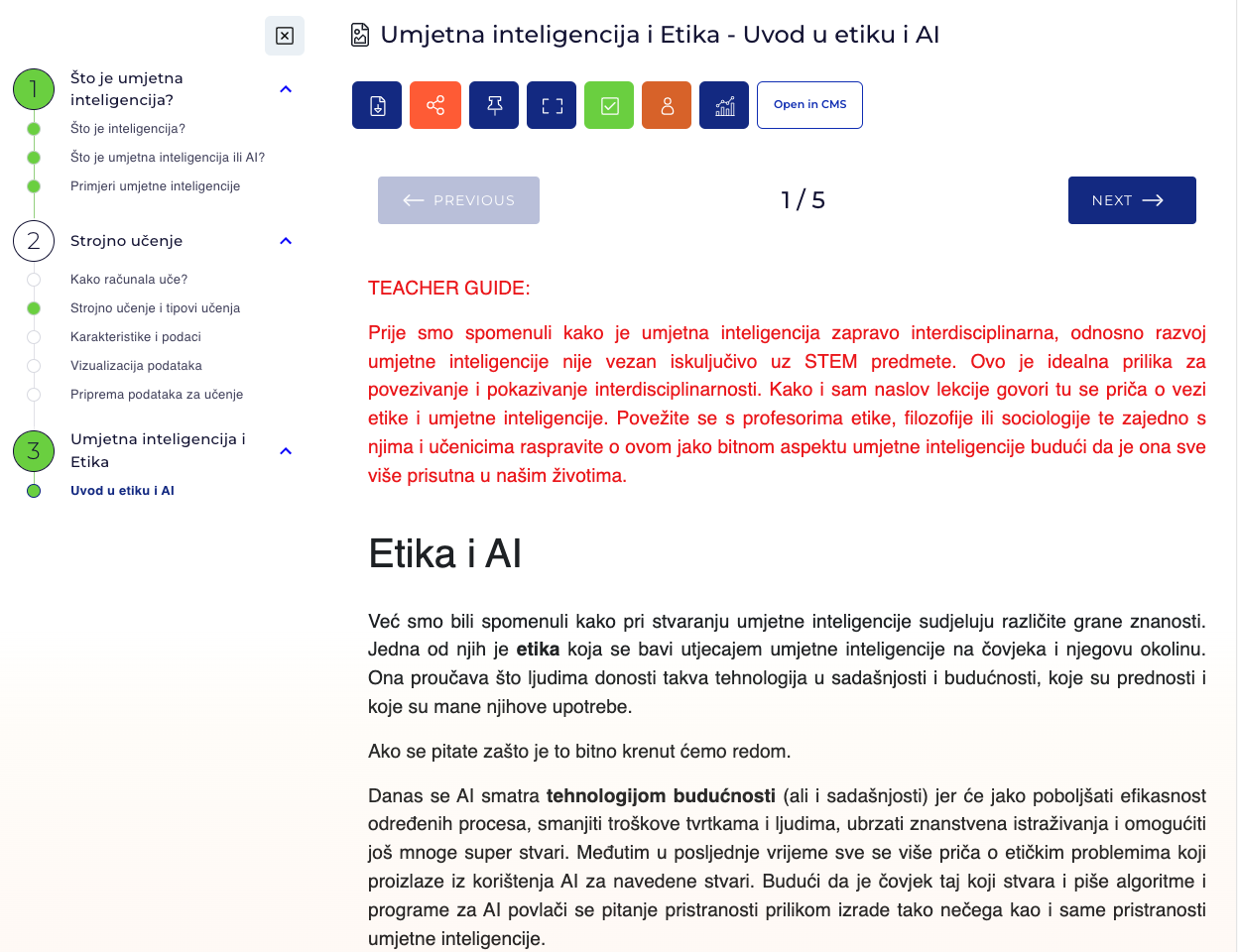 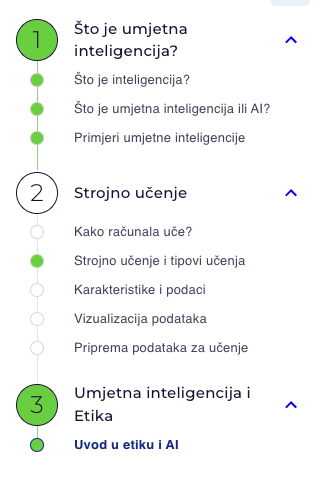 [Speaker Notes: Razvoj soft skills/ meke vještine poput pisanja eseja, članaka…
Stvaramo interdisciplinarne, međugeneracijske programe
Predaju profesori različitog predmetnog profila: etika, filozofija, glazbeni, hrvatski, stručni suradnici… Ne samo STEM]
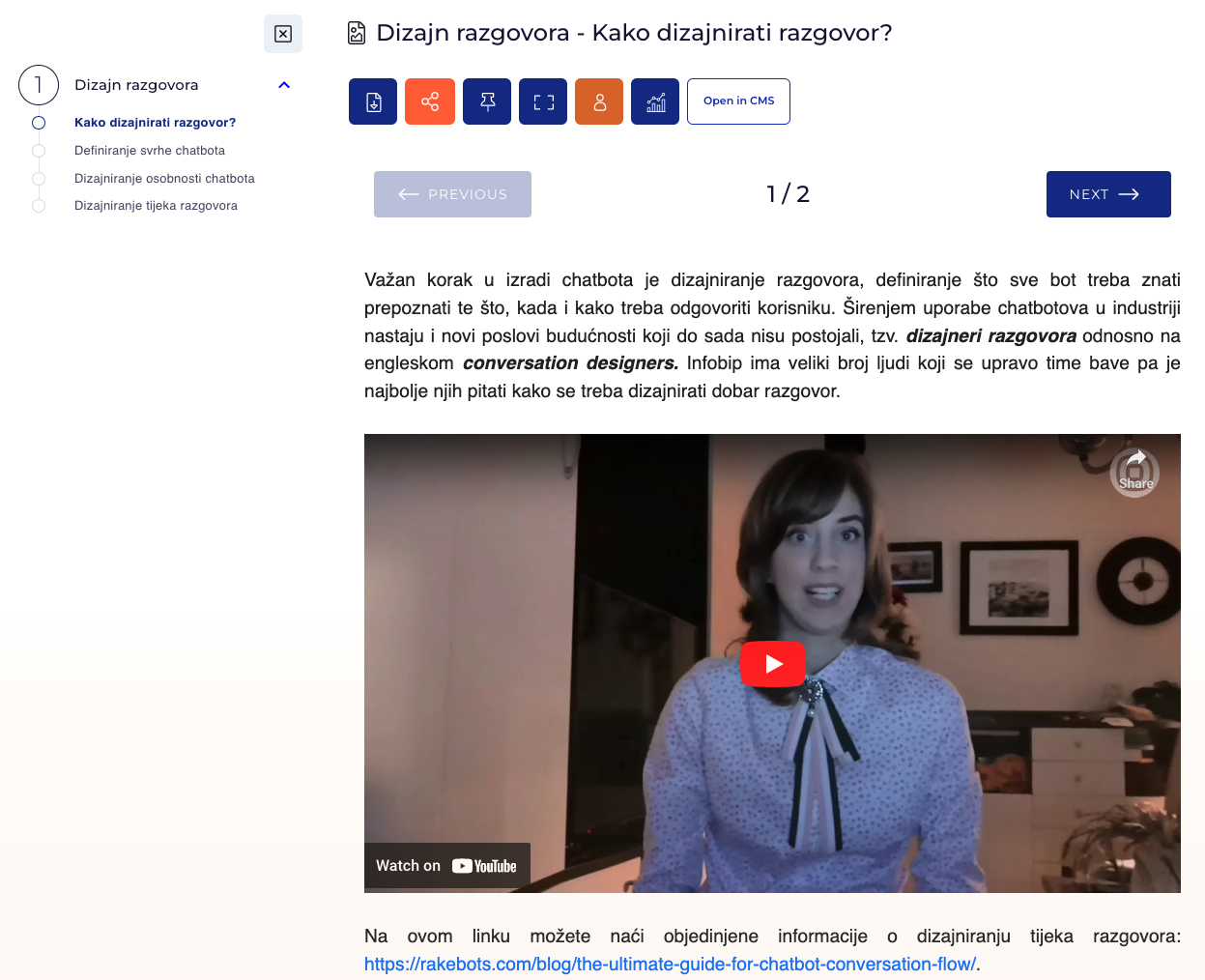 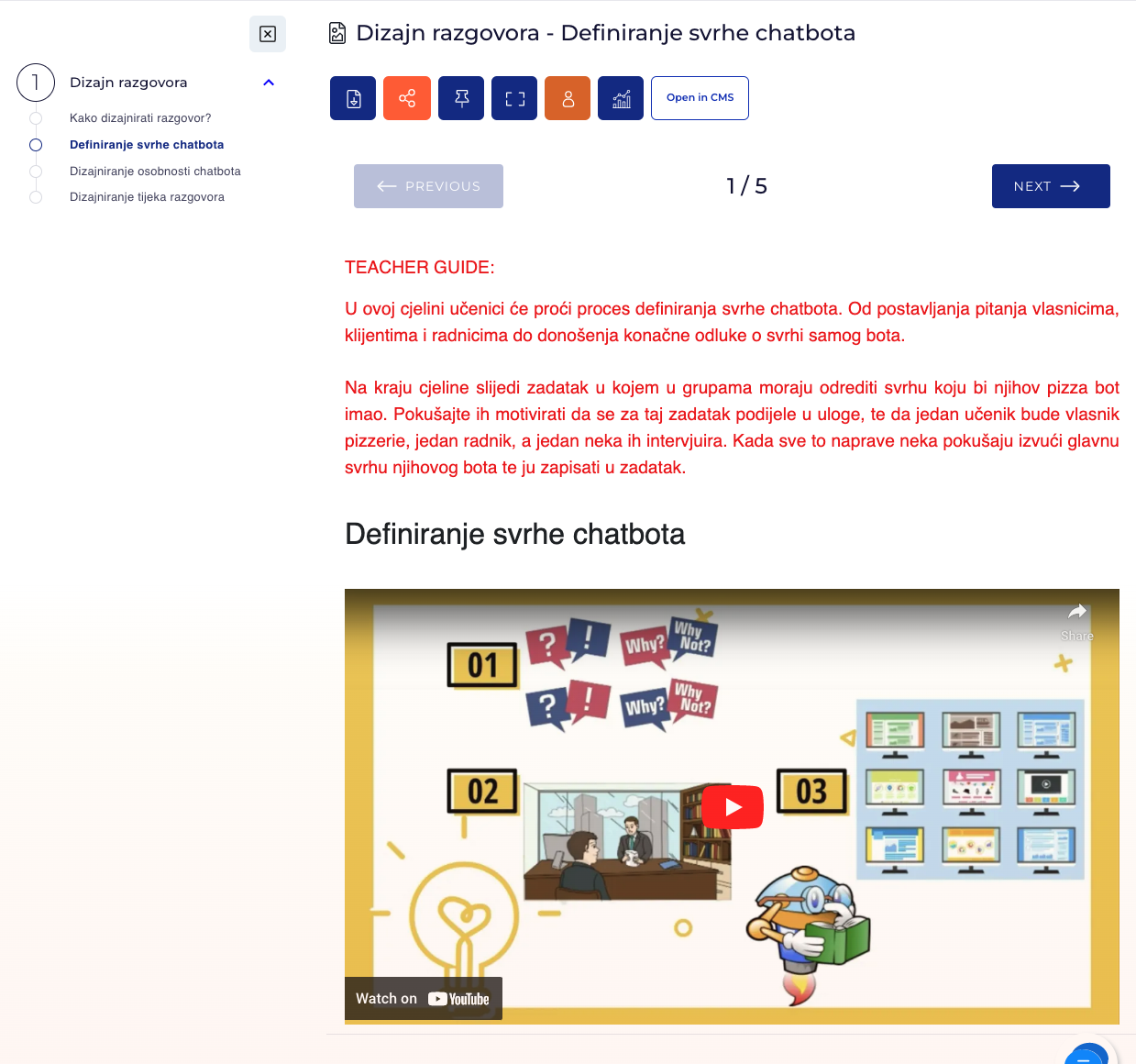 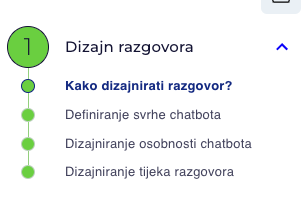 [Speaker Notes: Neki učenici su se više usmjerili na dizajn a drugi na programiranje]
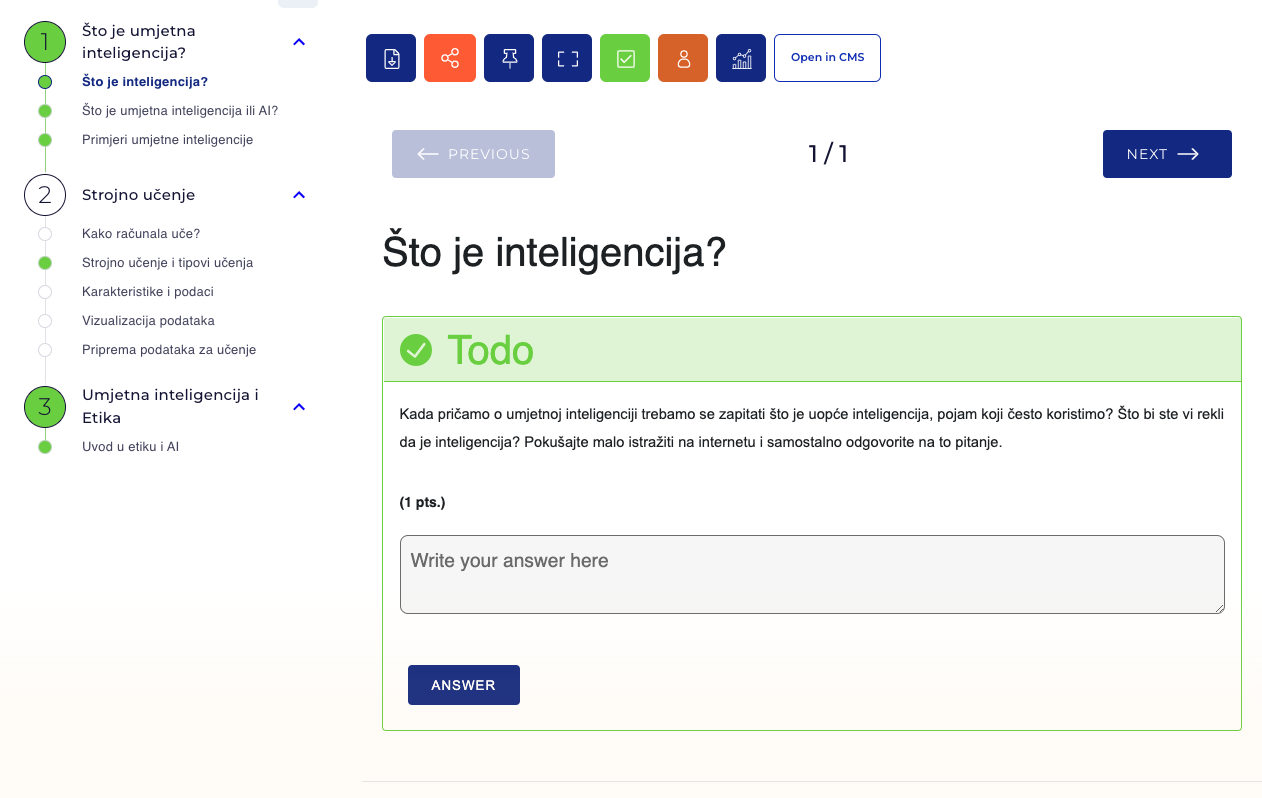 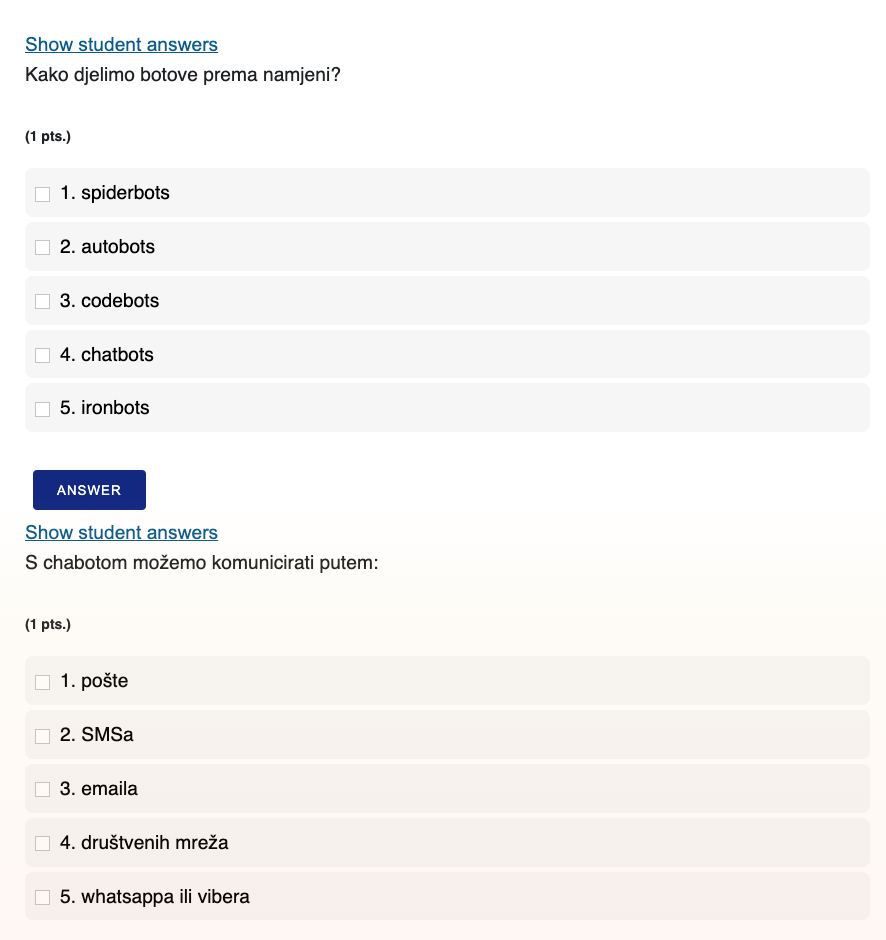 [Speaker Notes: Primjeri zadataka]
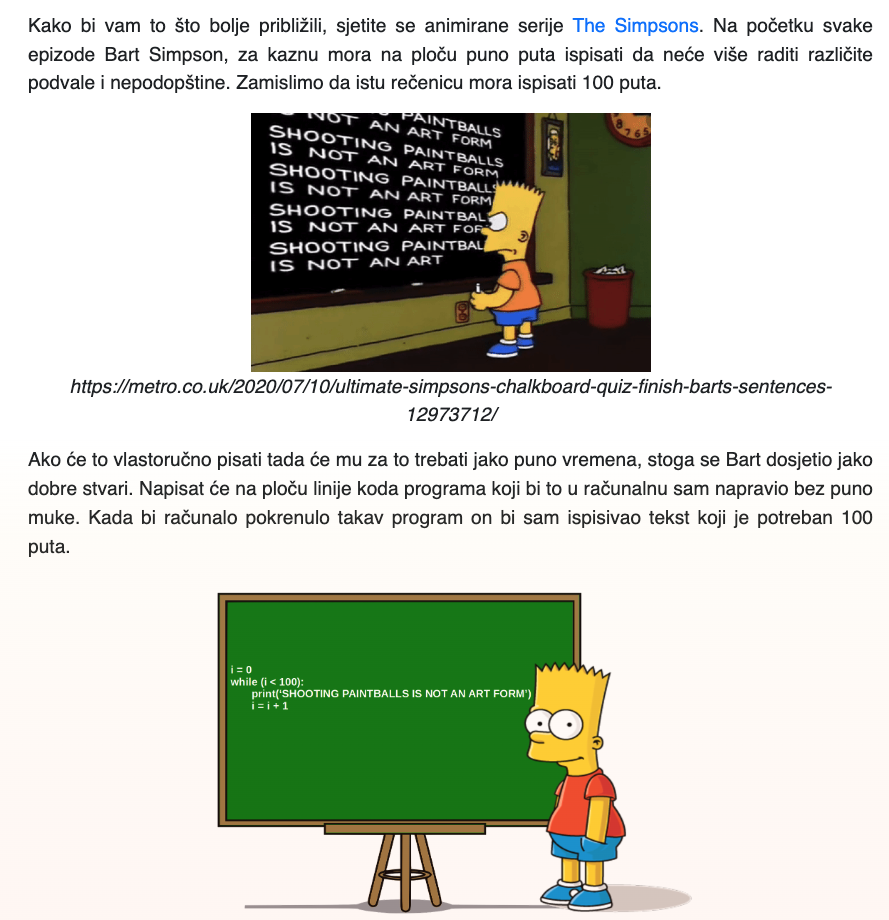 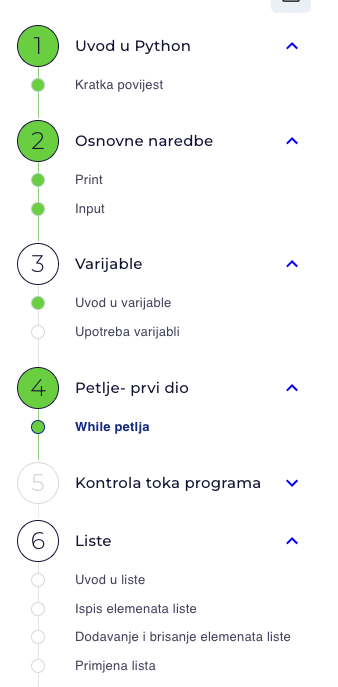 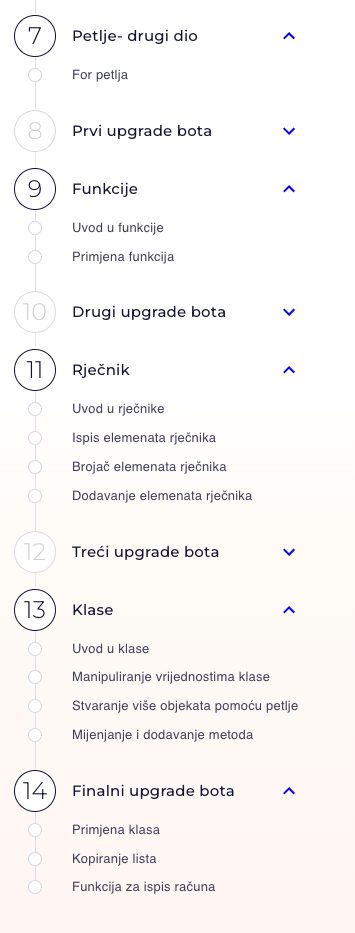 [Speaker Notes: Slušamo feedback - dodali python]
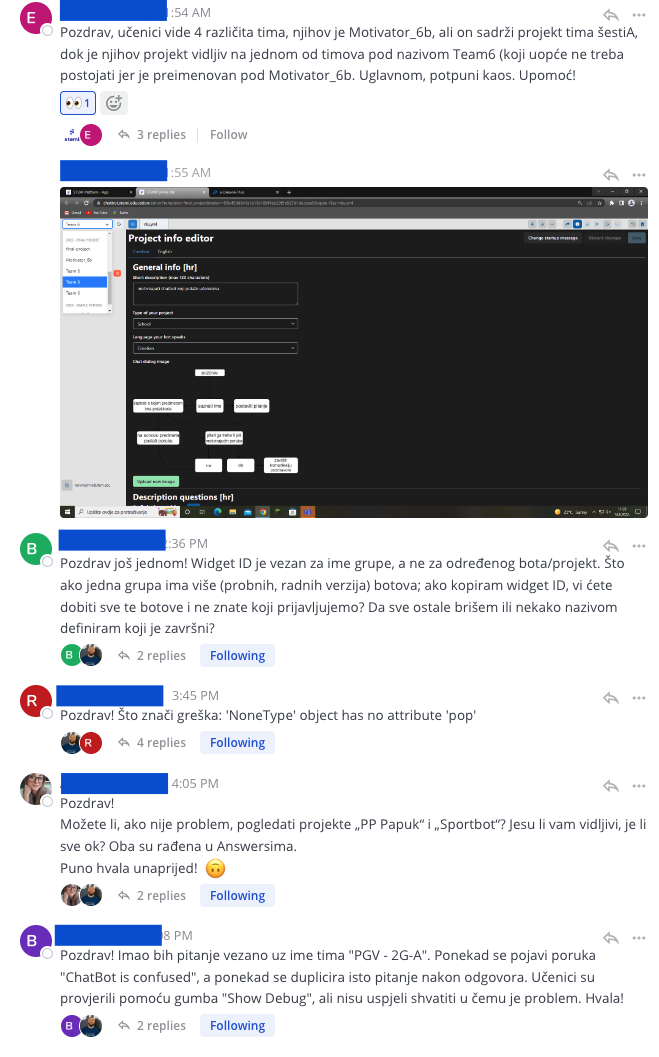 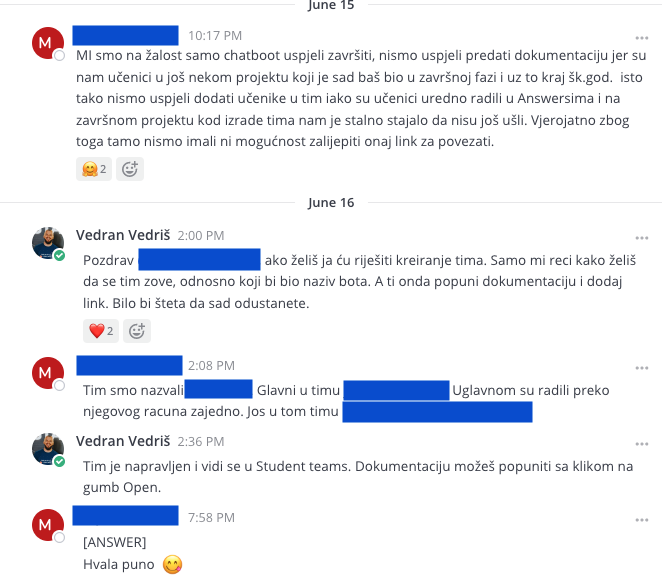 [Speaker Notes: Kako smo supportali prof i učenike]
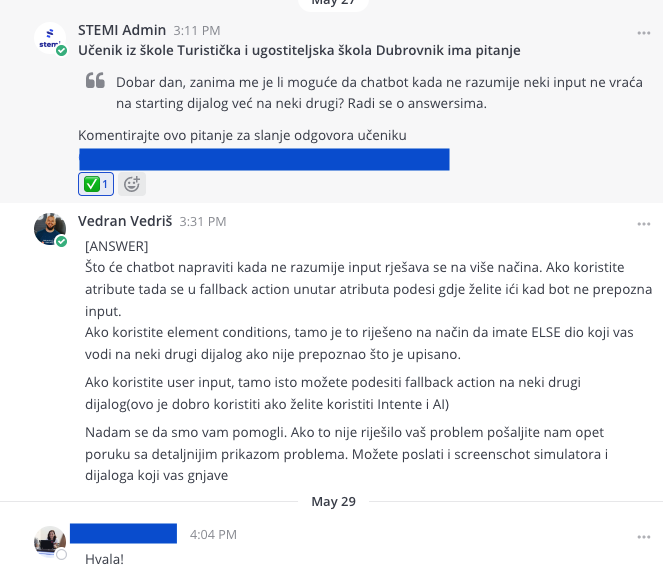 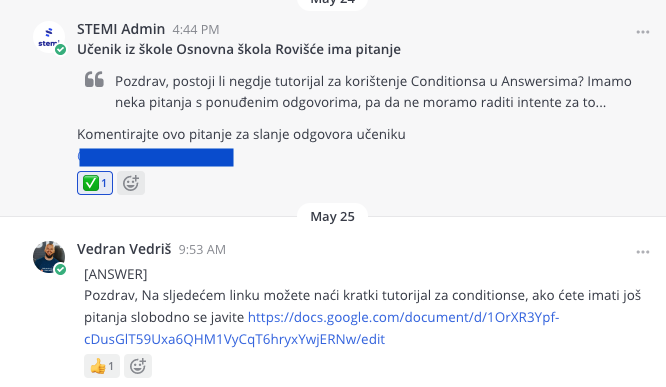 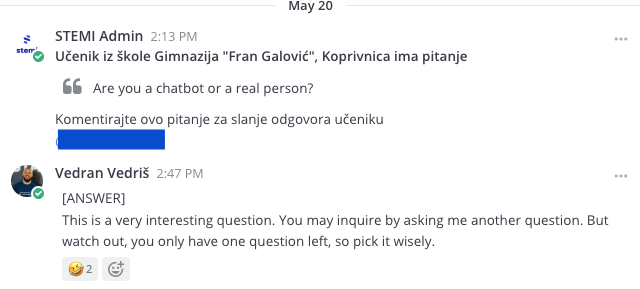 [Speaker Notes: Kako smo supportali prof i učenike
Imali smo i konzultacije s učenicima i zaposlenicima tech tvrtki]
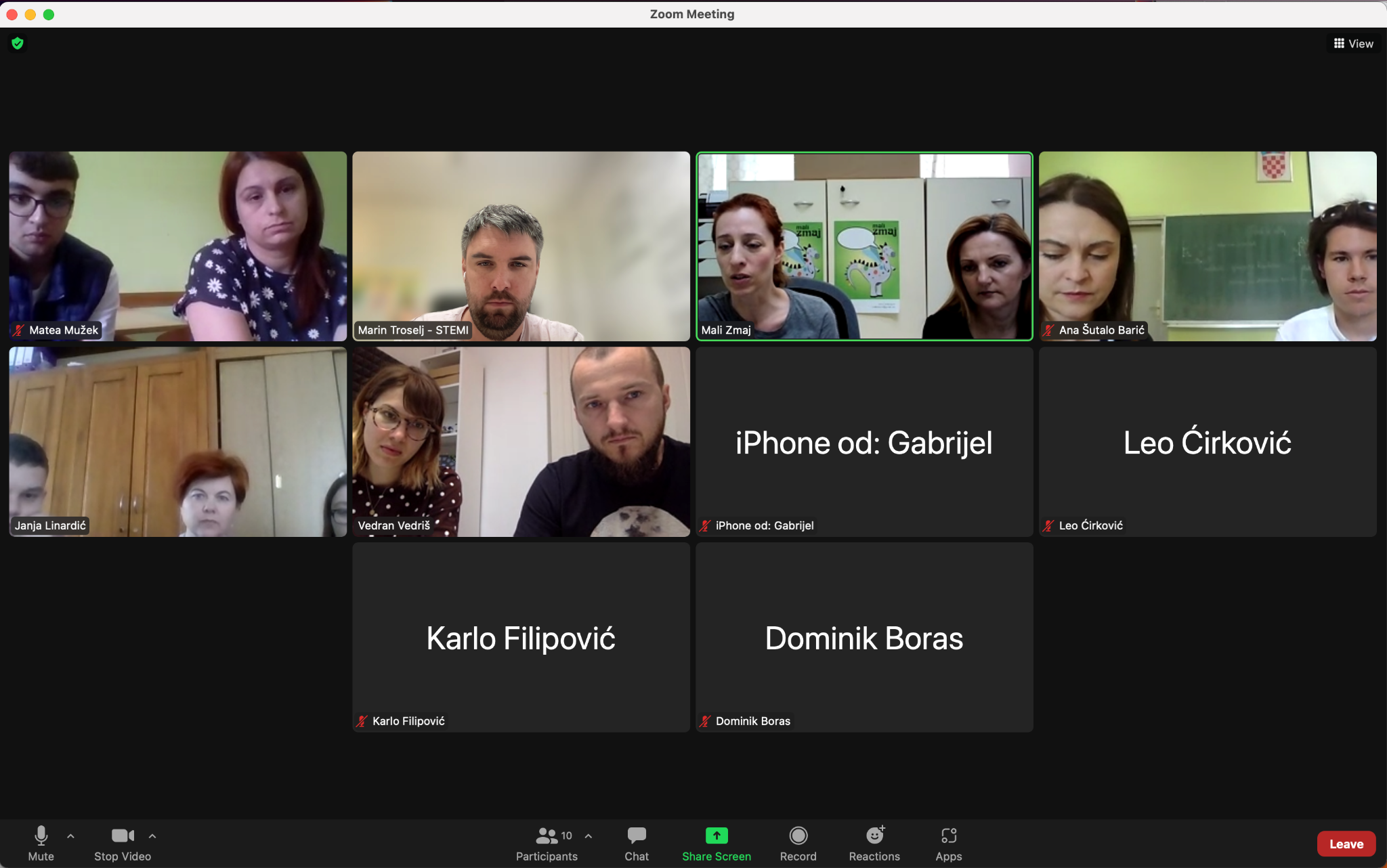 [Speaker Notes: Primjer dobre prakse: kako im dajemo uvid u rad u tech tvrtki]
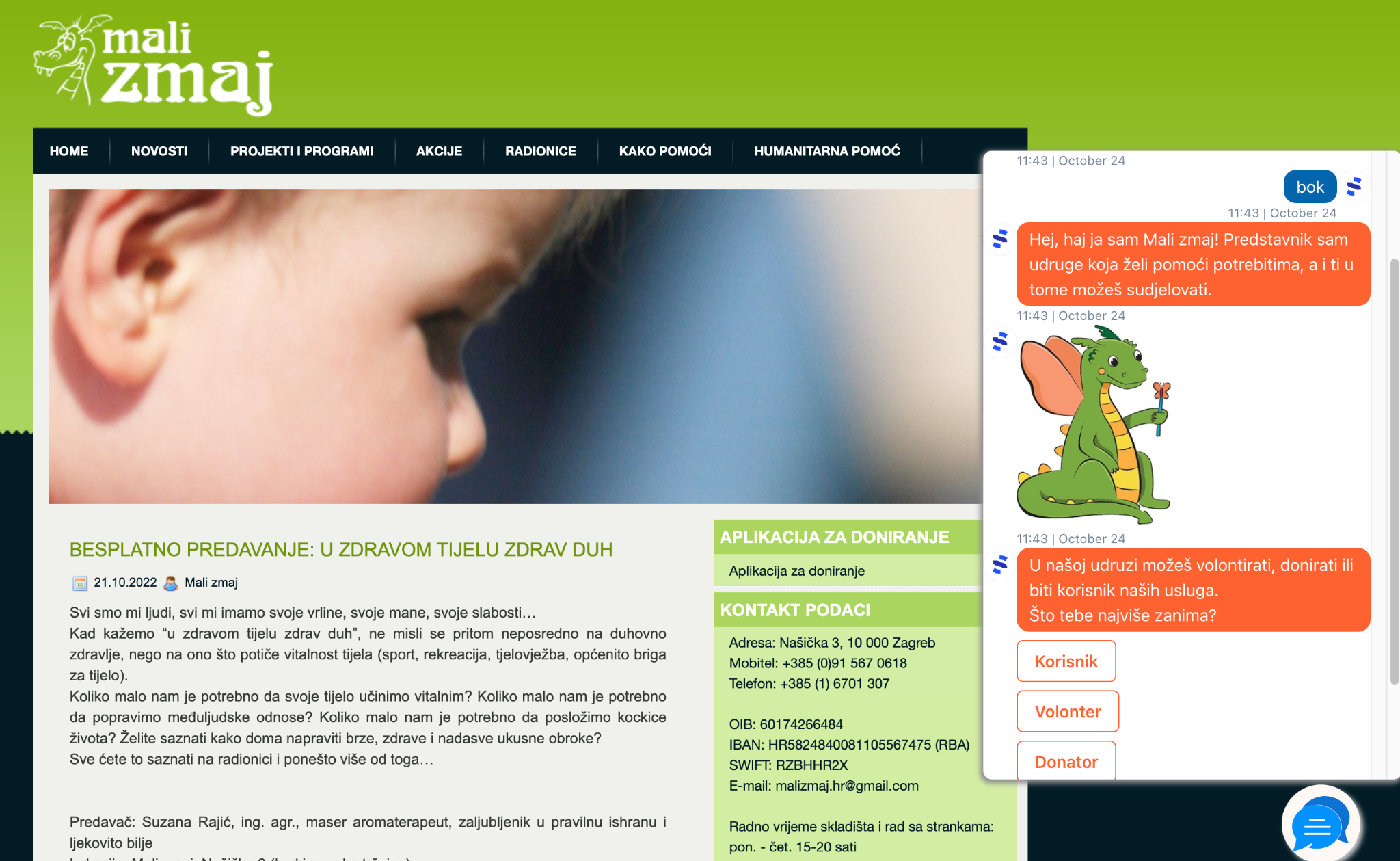 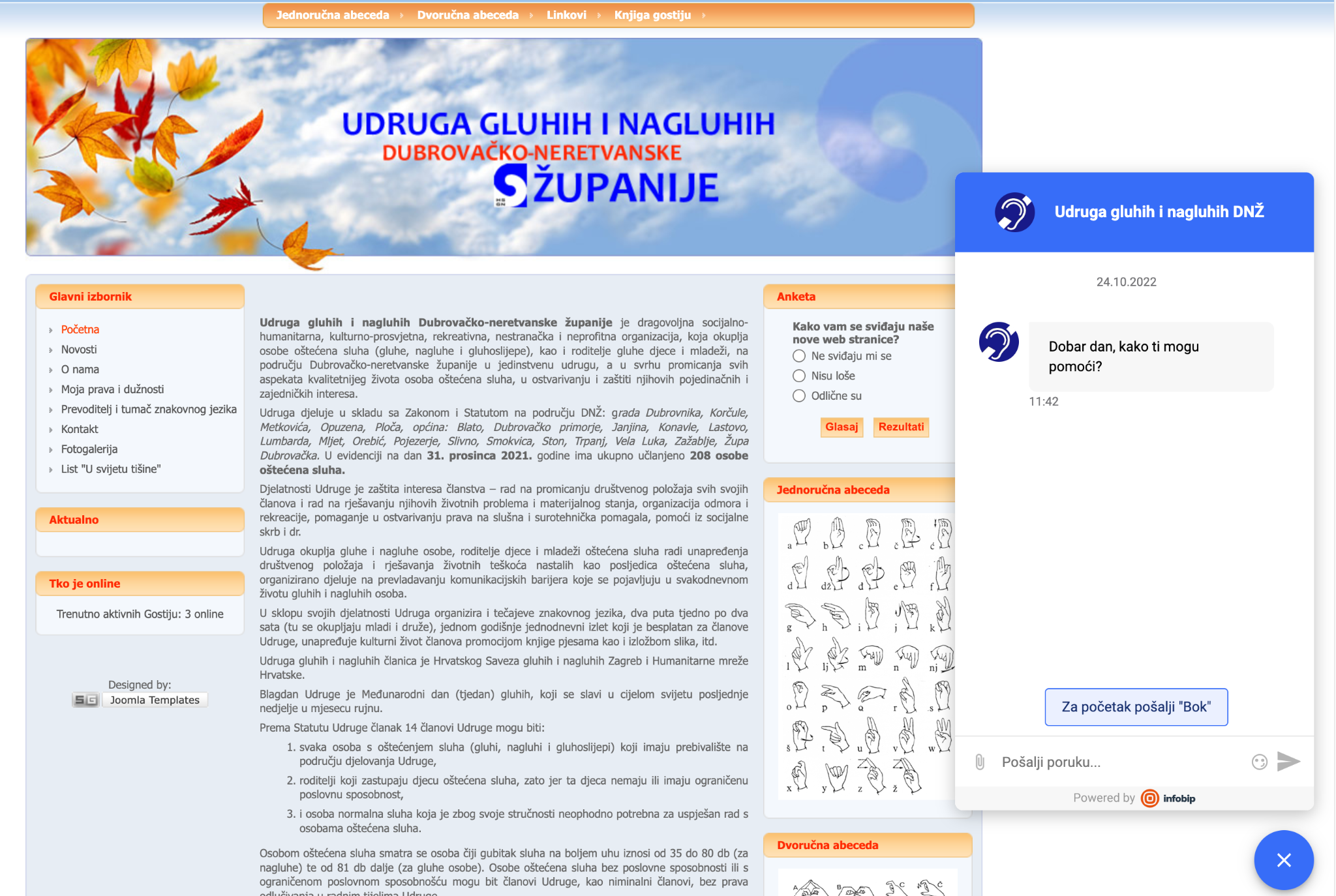 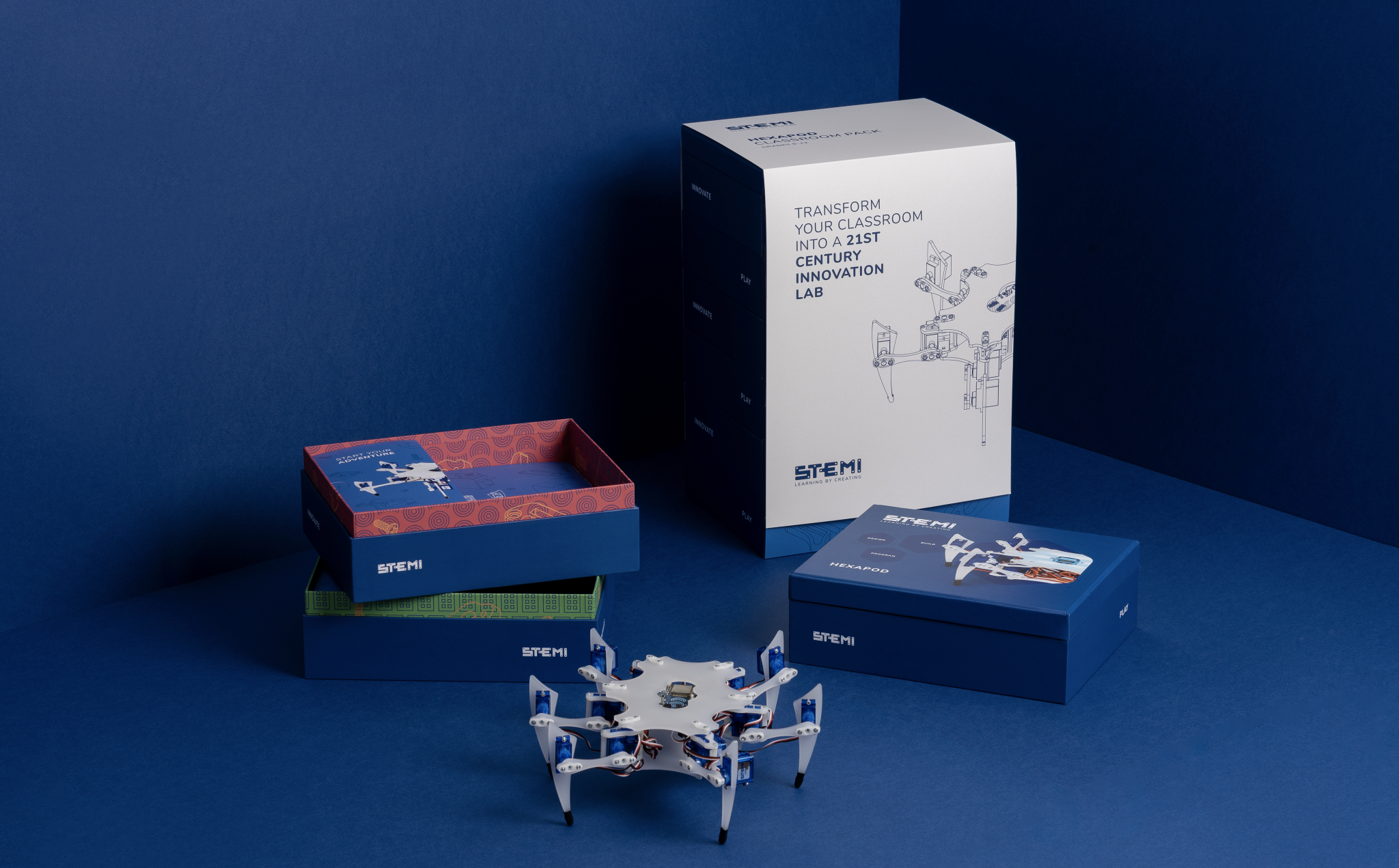 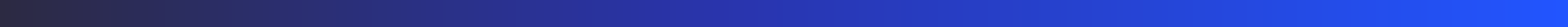 ROBOTIKA
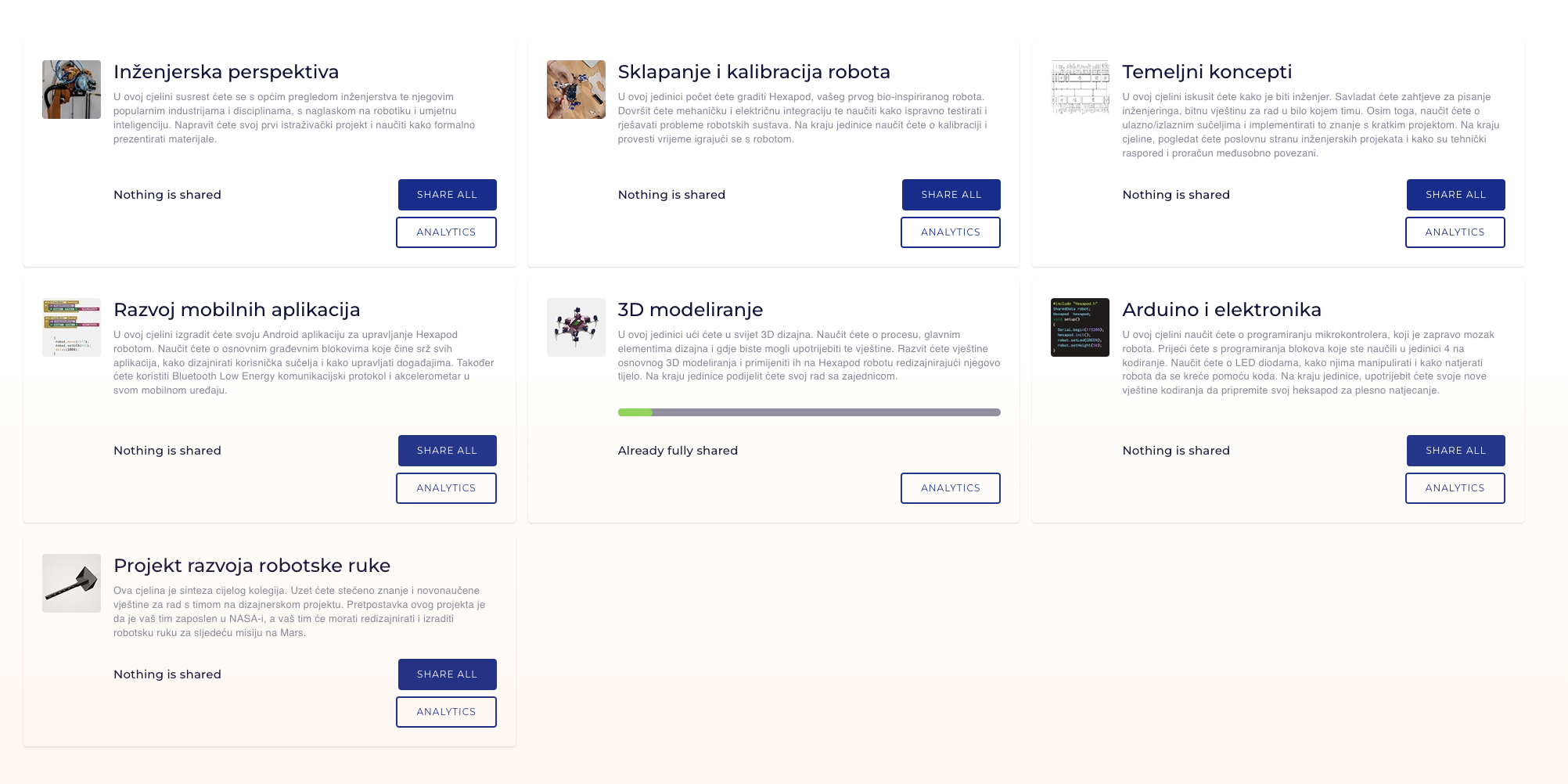 [Speaker Notes: Ukratko što se radi u RAS-u]
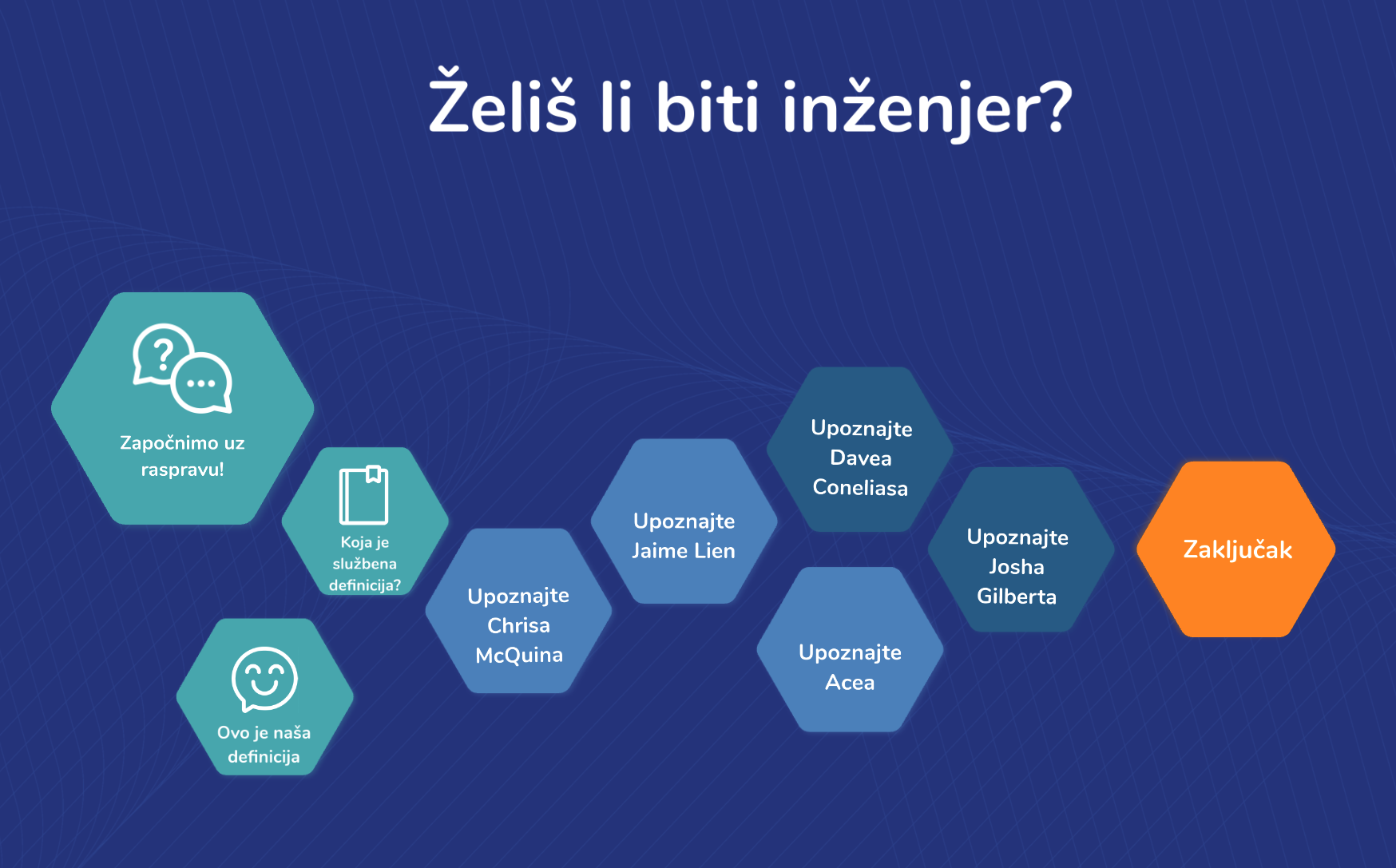 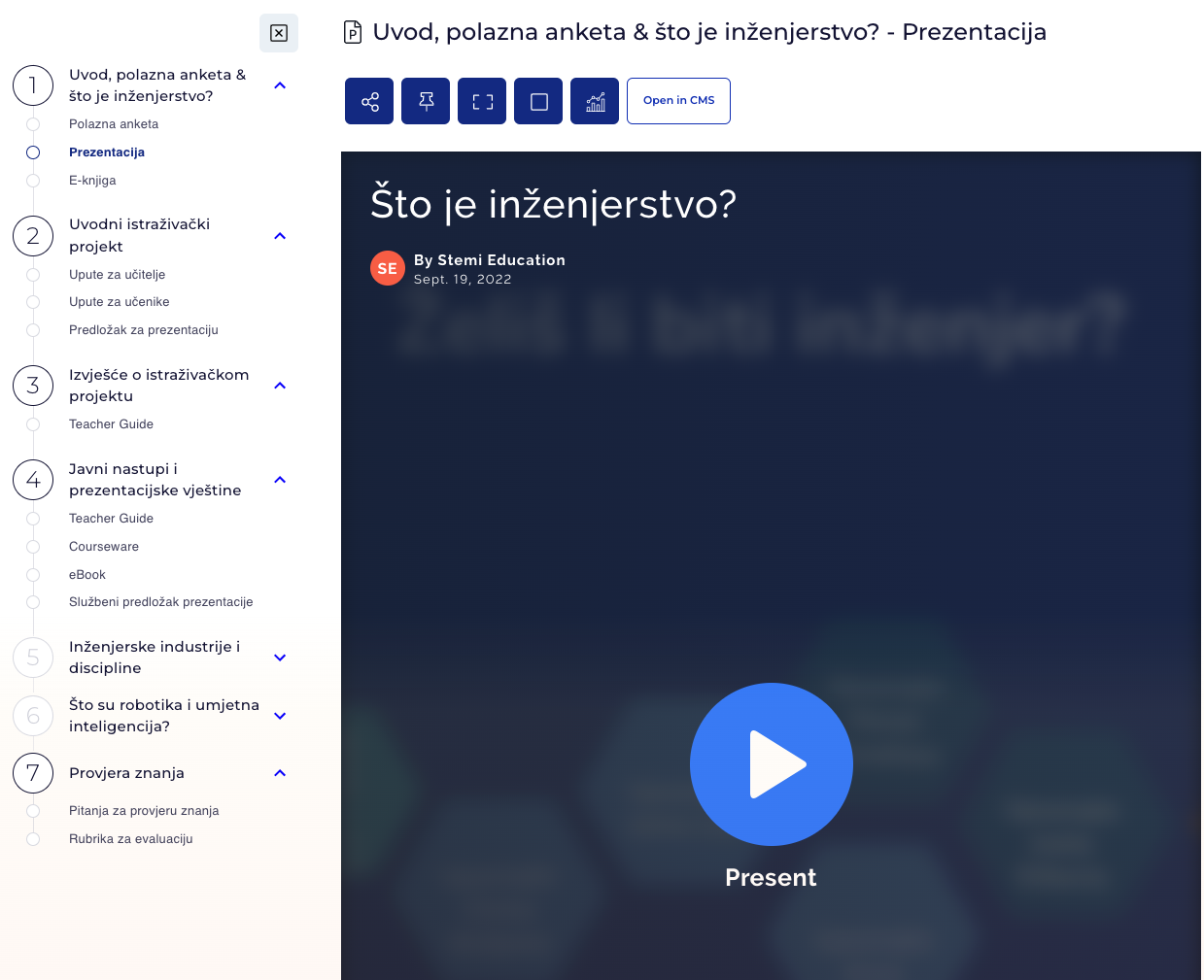 [Speaker Notes: Kako izgleda Unit i prezentacije]
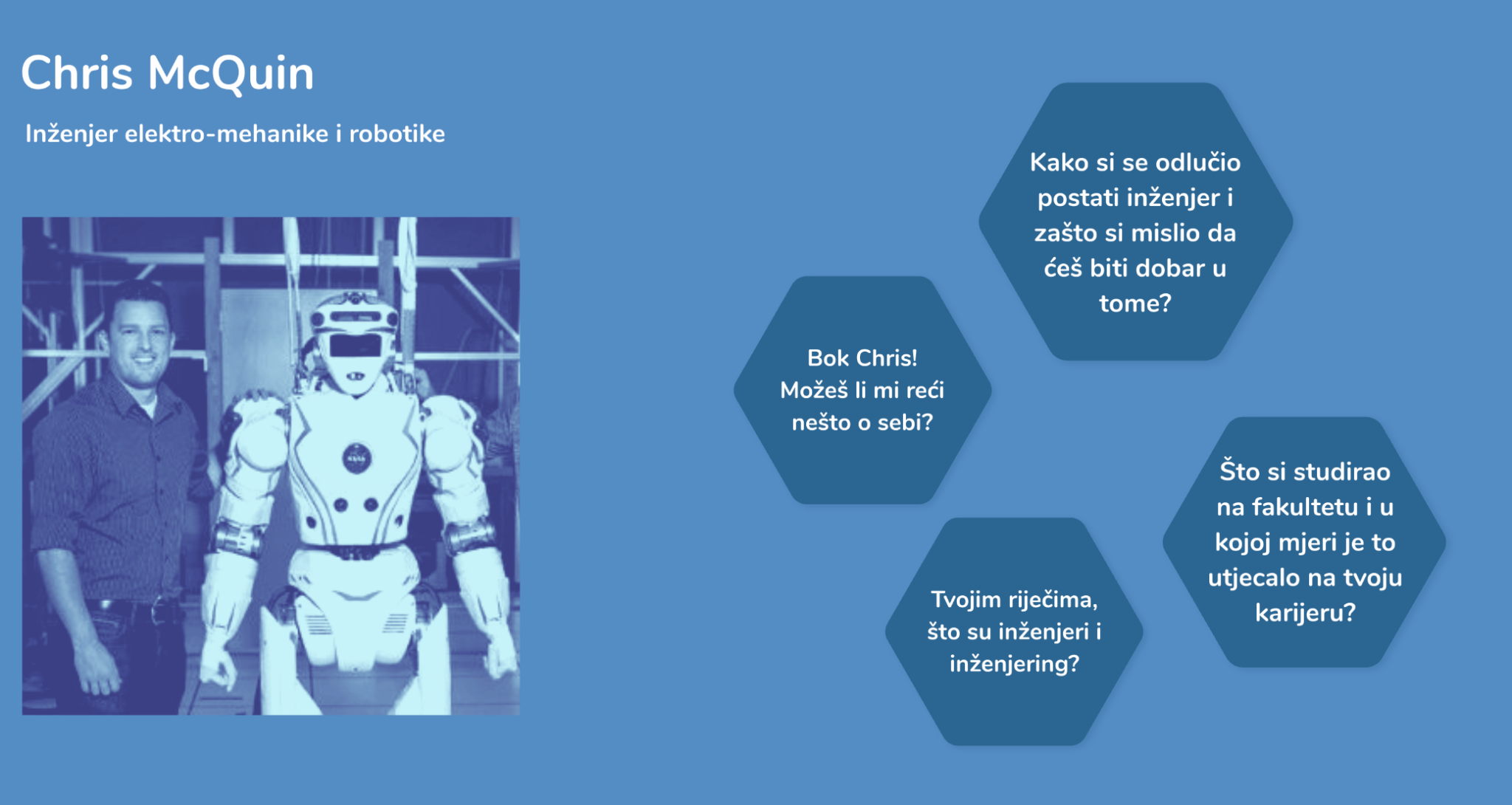 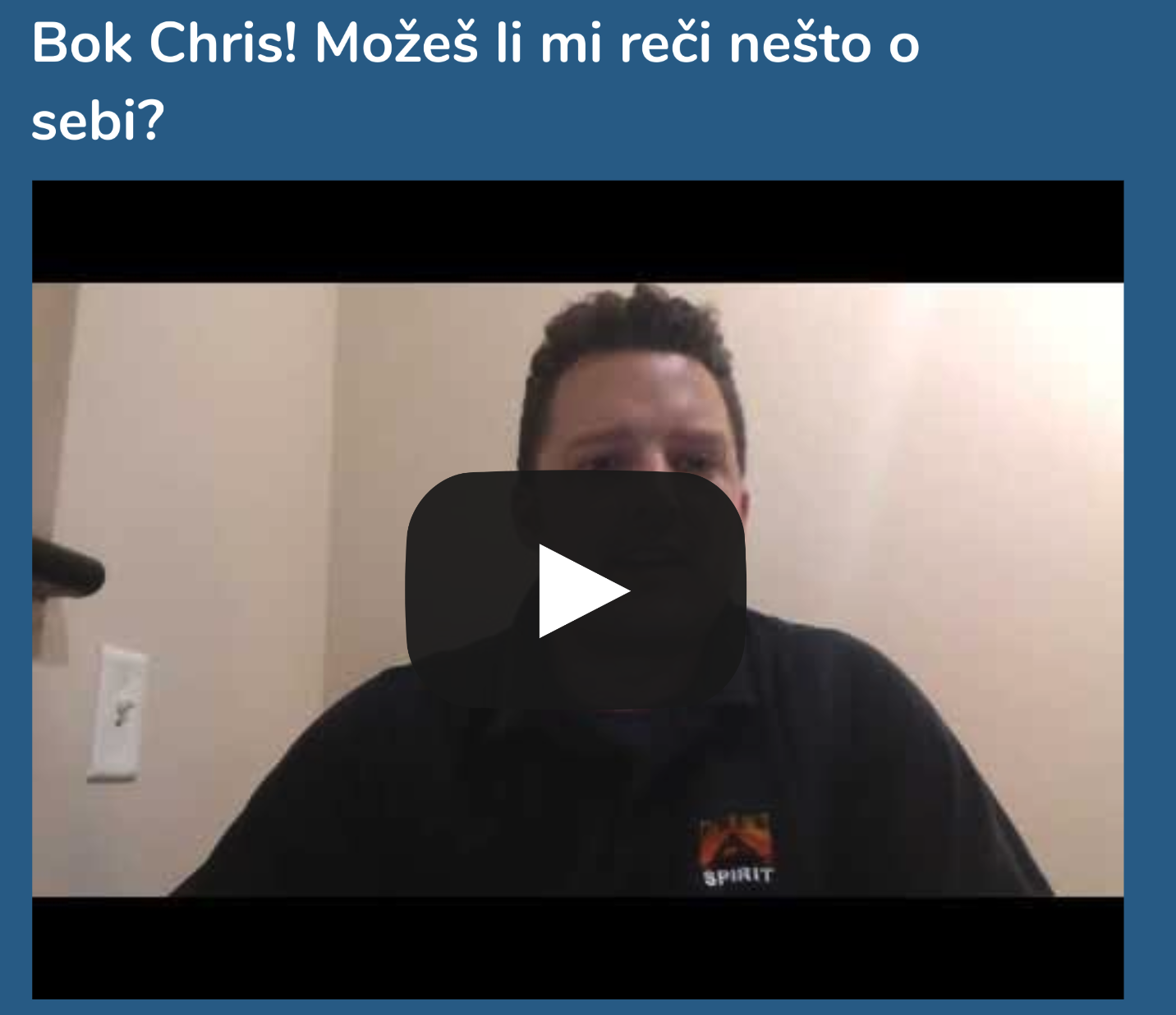 [Speaker Notes: Na koji smo način približili učenicima stručnjake iz industrije i kako se mogu informirati o mogućim poslovima unutar inženjerskih struka]
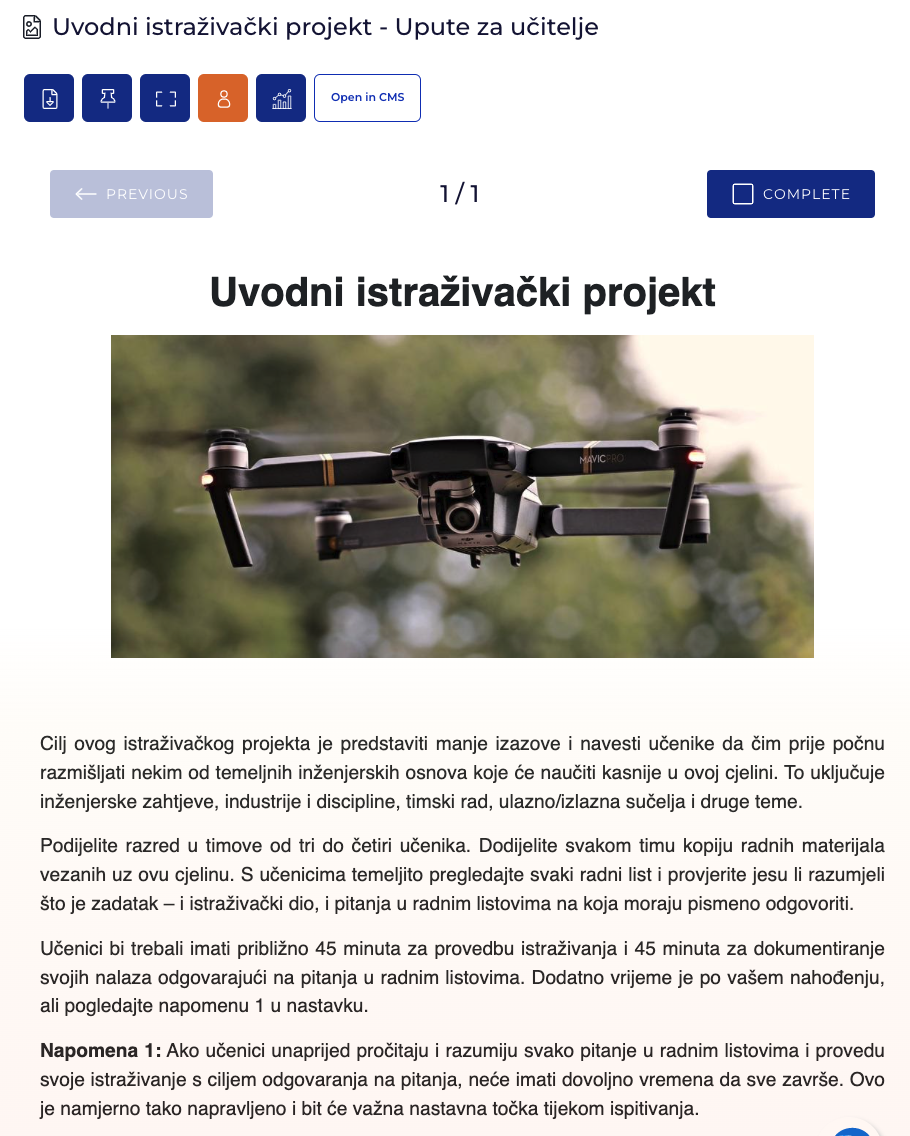 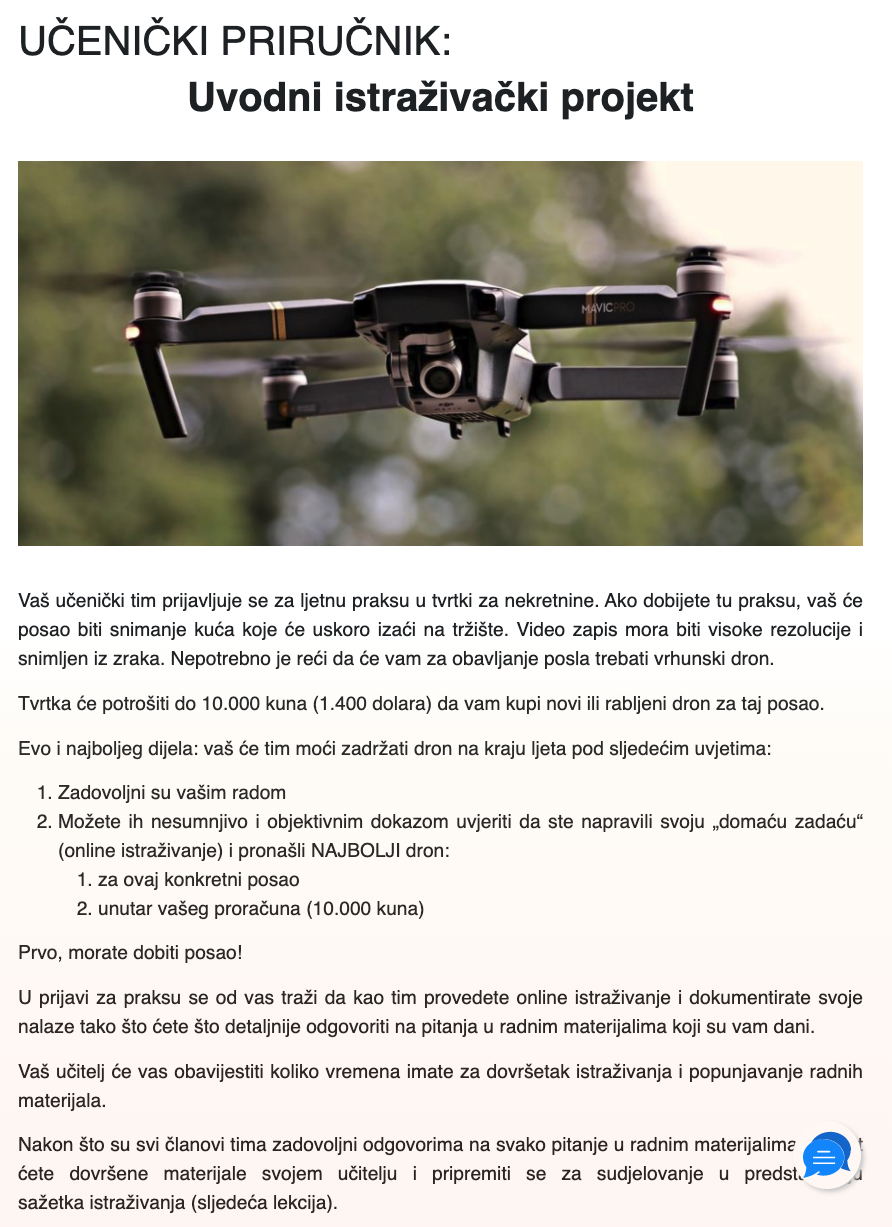 [Speaker Notes: Project based learning
Razvoj kritičkog mišljenja
Vještine 21. Stoljeća
Kolaboracija, suradničko učenje
Kreativnost
Najbolji dron – što znači najbolji dron? Kome je najbolji, zbog čega je najbolji, tko gleda koje karakteritike i zašto]
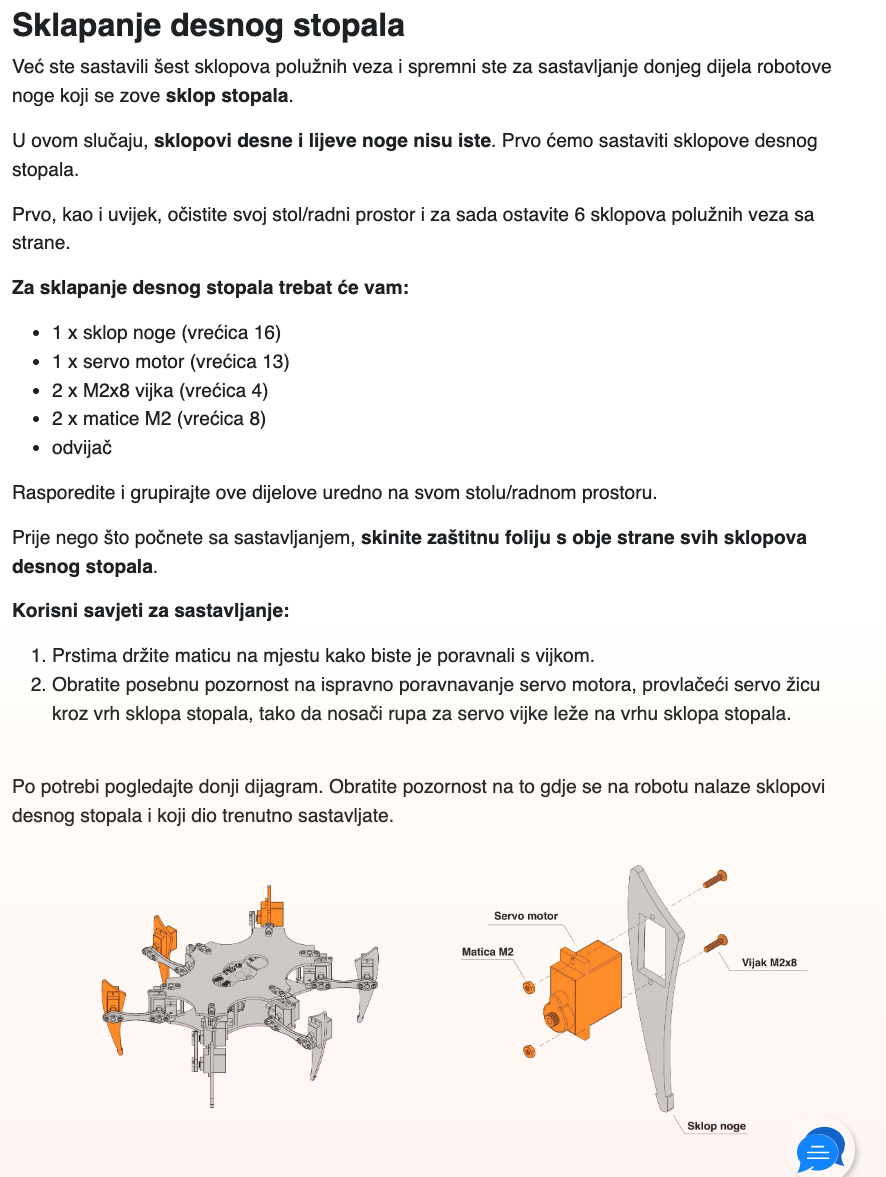 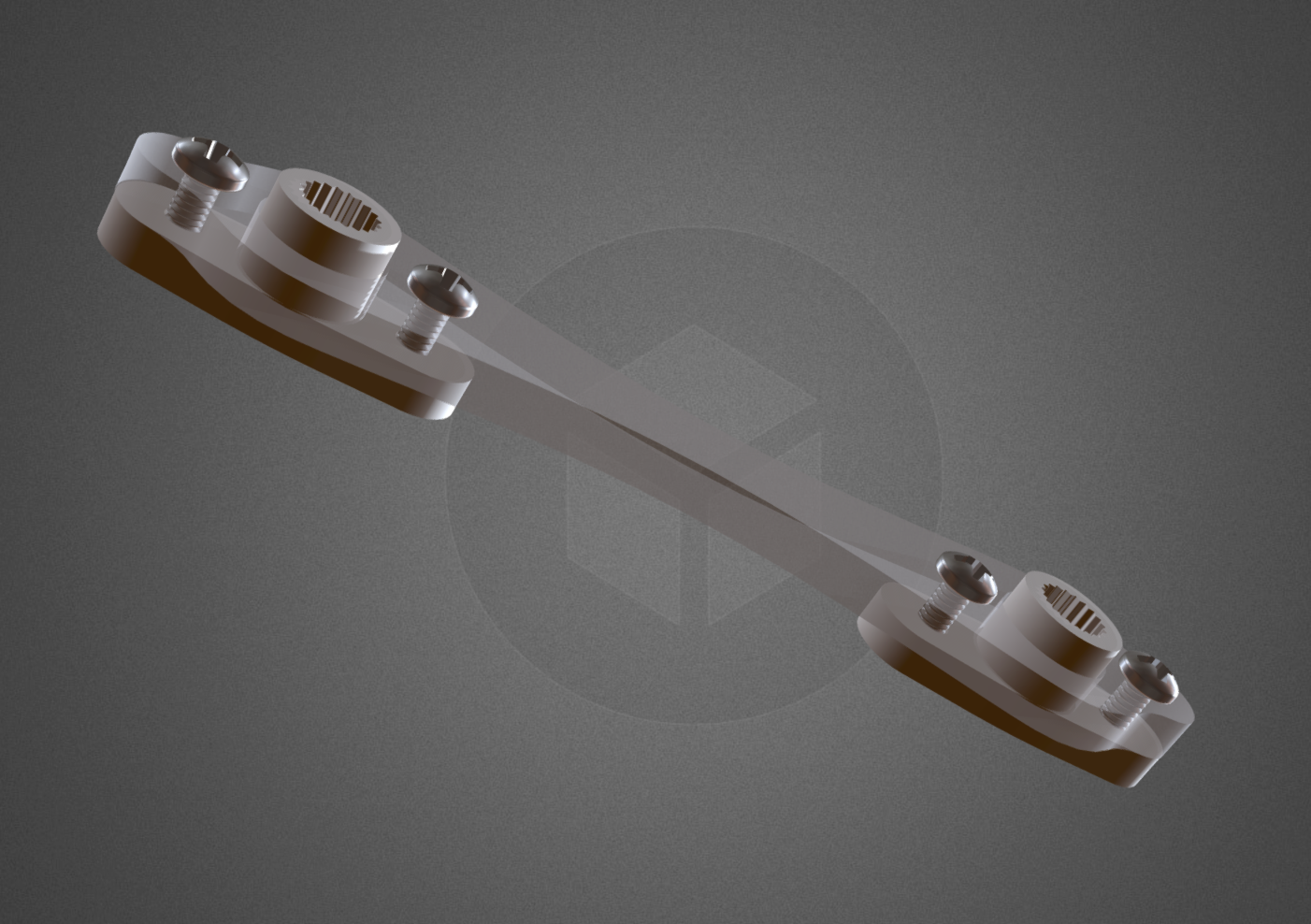 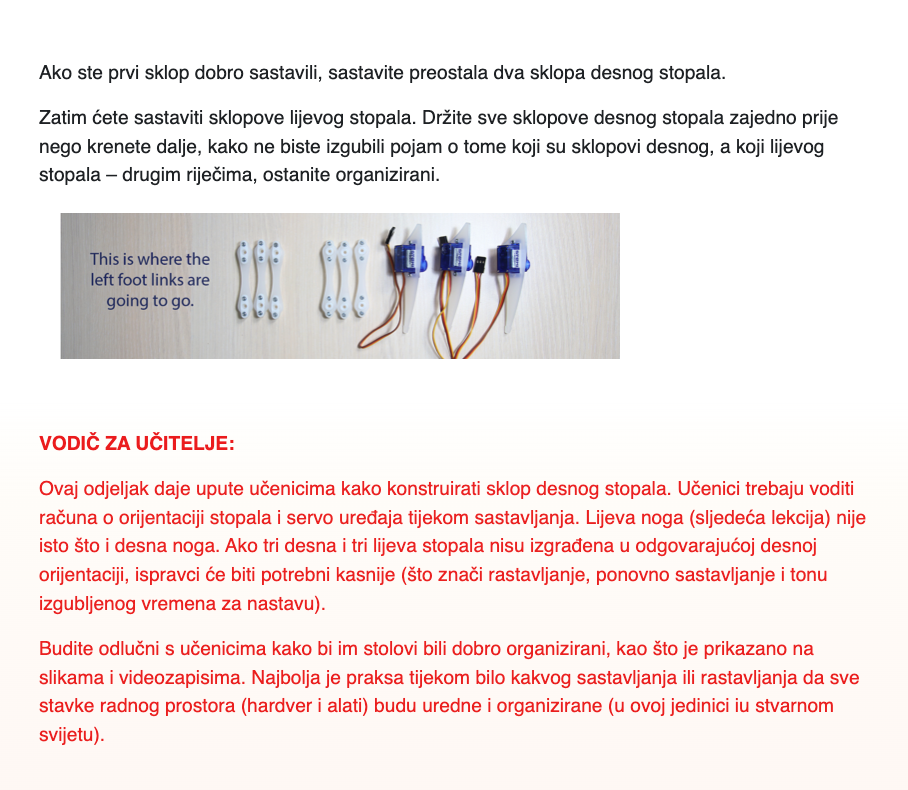 [Speaker Notes: Student paced materijali – npr. Kod slaganja hexapoda, učenici (ali i nastavnici) mogu upute pratiti na način koji njima najviše leži: putem tekstualnih uputa, video tutorijala i/ili uz pomoć 3D modela]
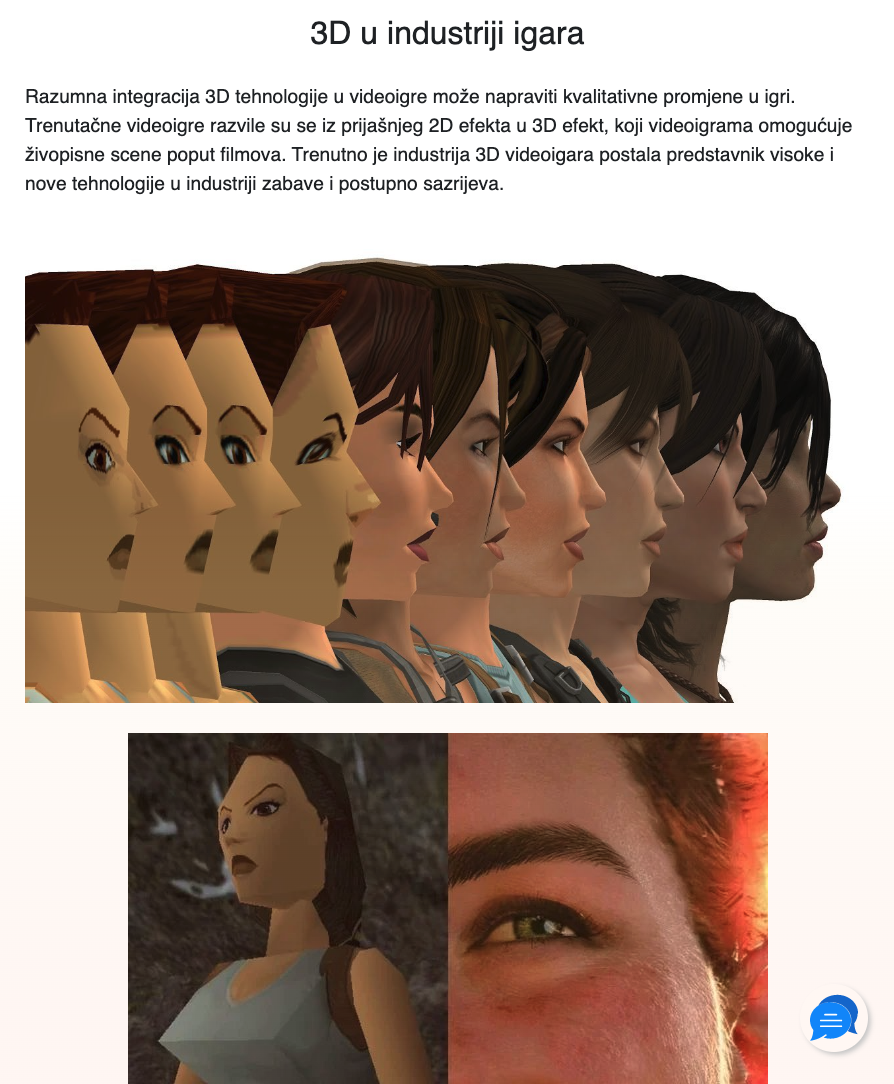 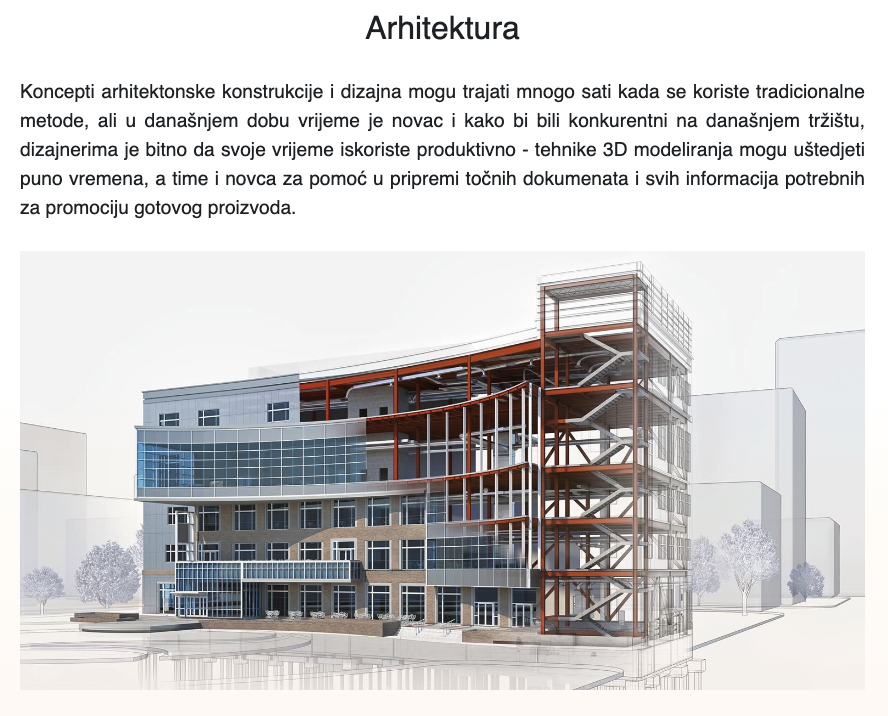 [Speaker Notes: Uvod u 3D modeliranje i u kojim sve zanimanjima/strukama im 3D modeliranje može pomoći da budu bolji inženjeri
Osnove 3D modeliranja]
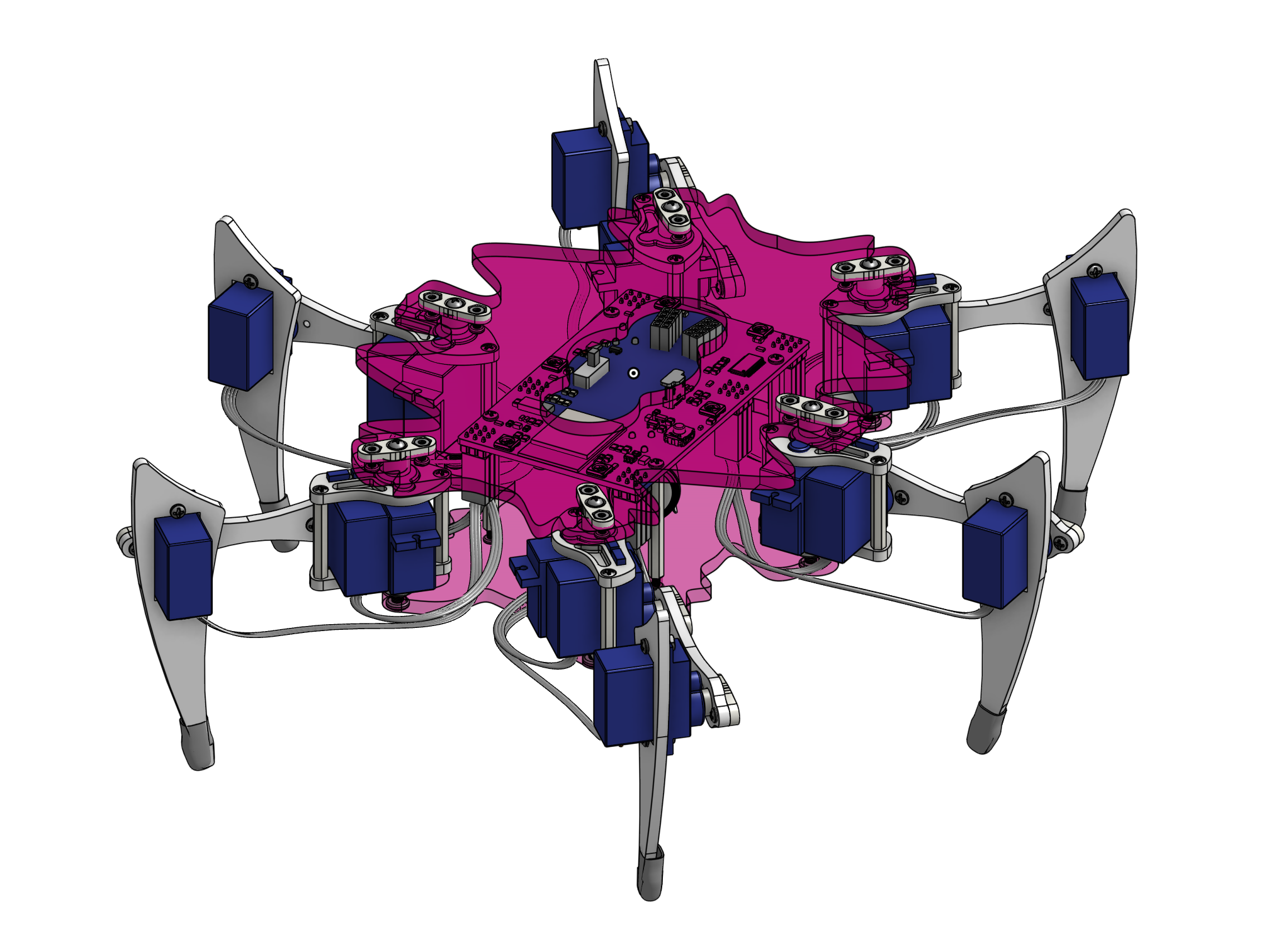 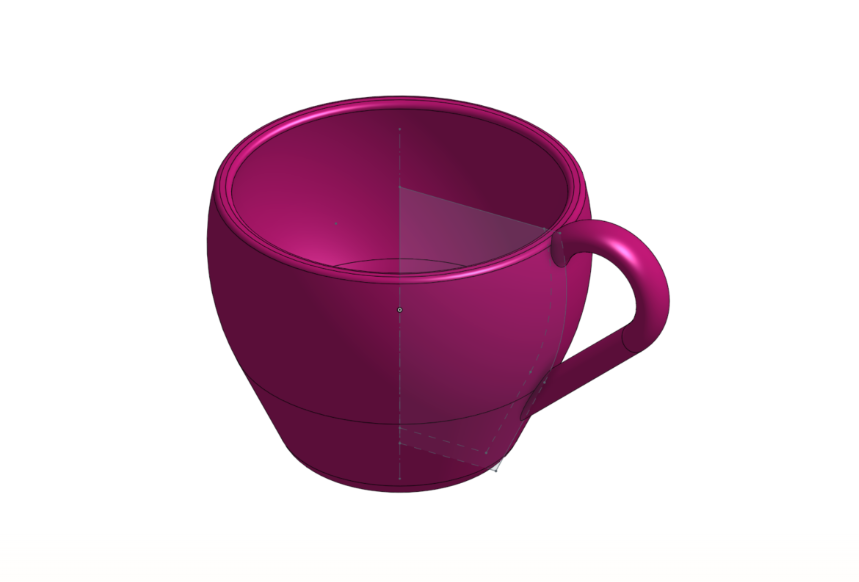 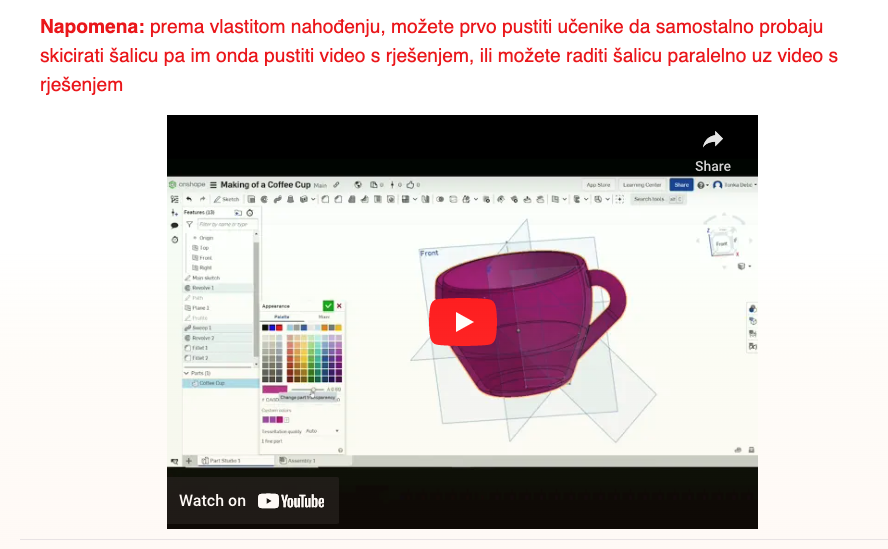 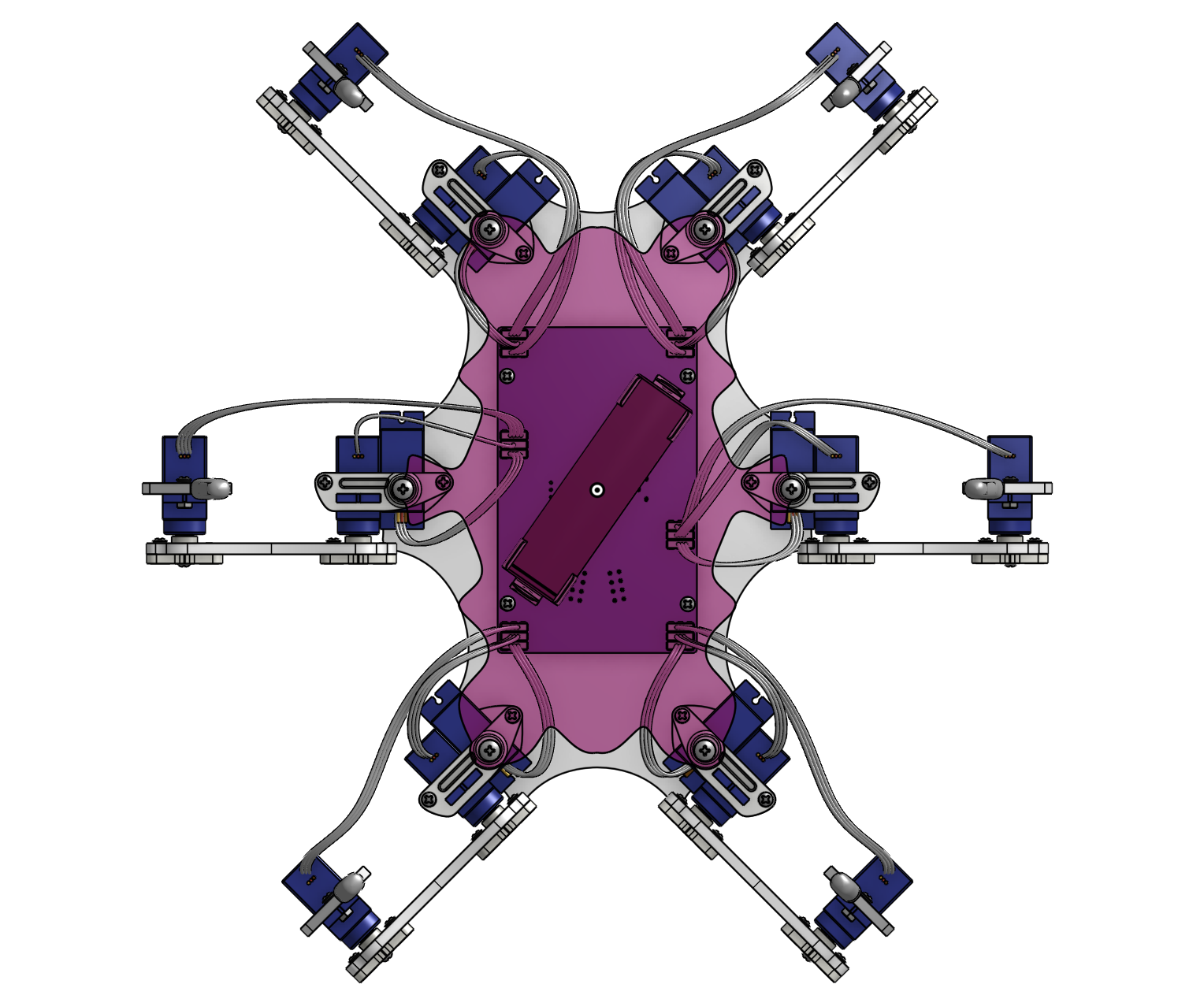 [Speaker Notes: Rad u Onshape CAD softveru
Zadaci kroz koje će dobiti osnovno znanje u izradi 3D modela
Vještine logičkog razmišljanja i rješavanja problema
Modificiranje hexapoda]
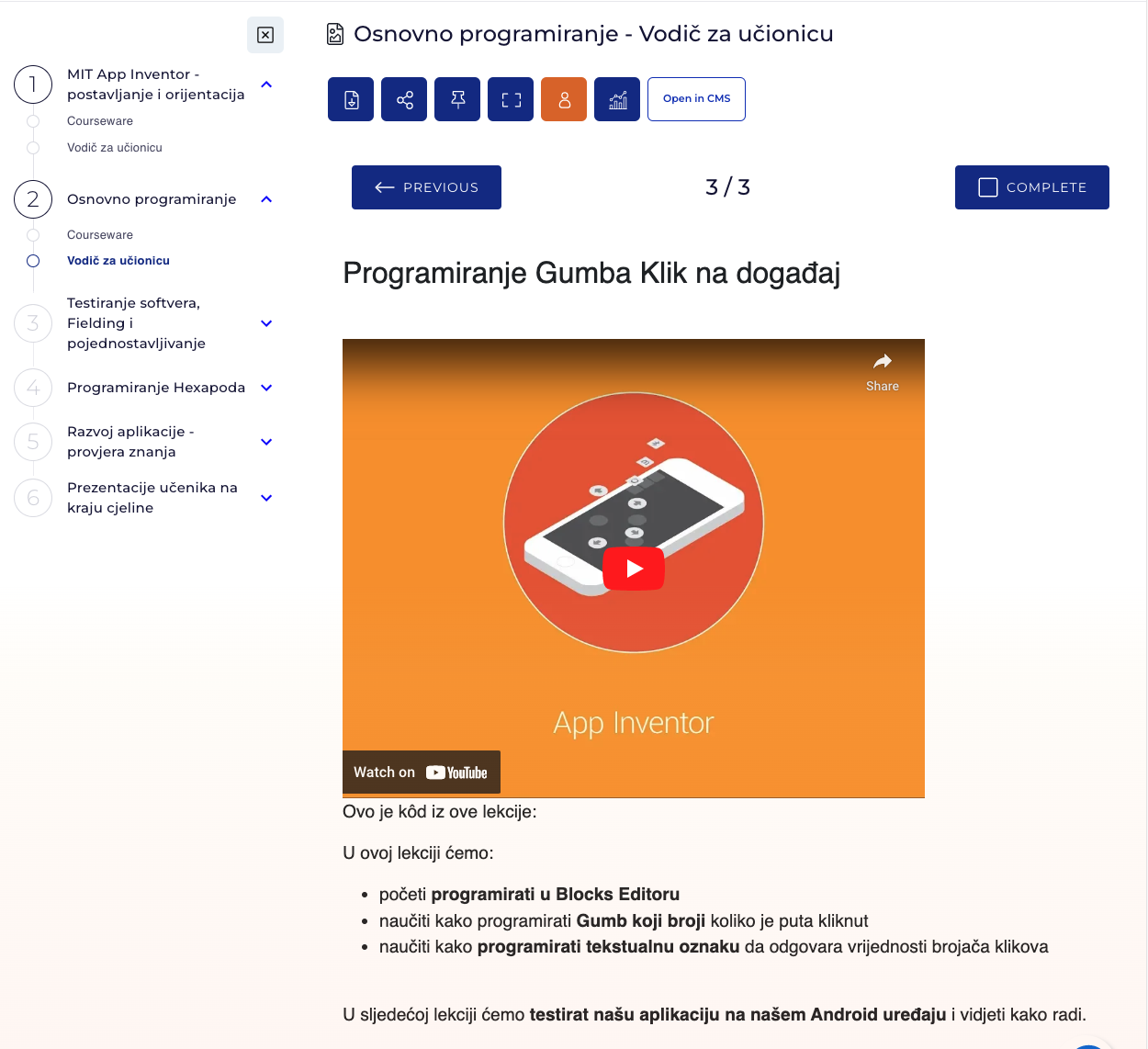 [Speaker Notes: Kako povezati hexapod putem bluetootha s mobitelom i upravljati njime
Programiranje i upravljanje robotskim sustavima]
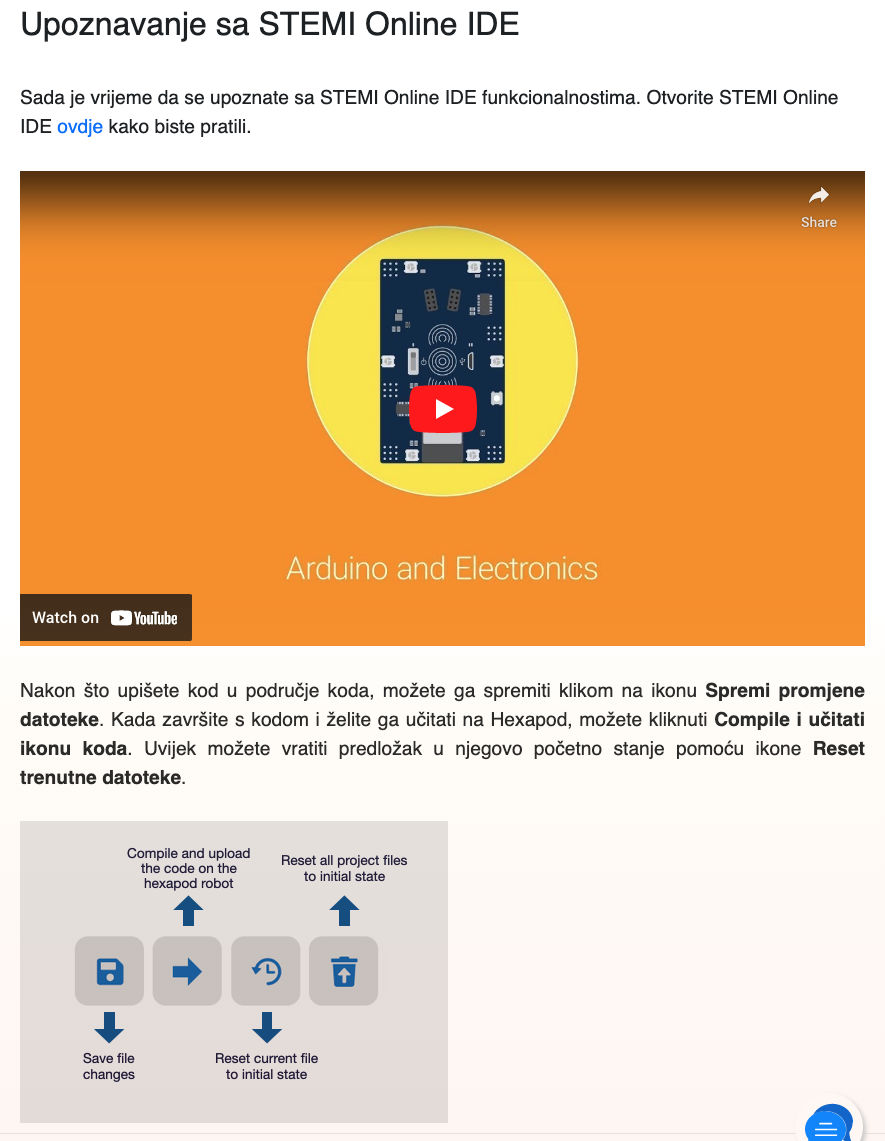 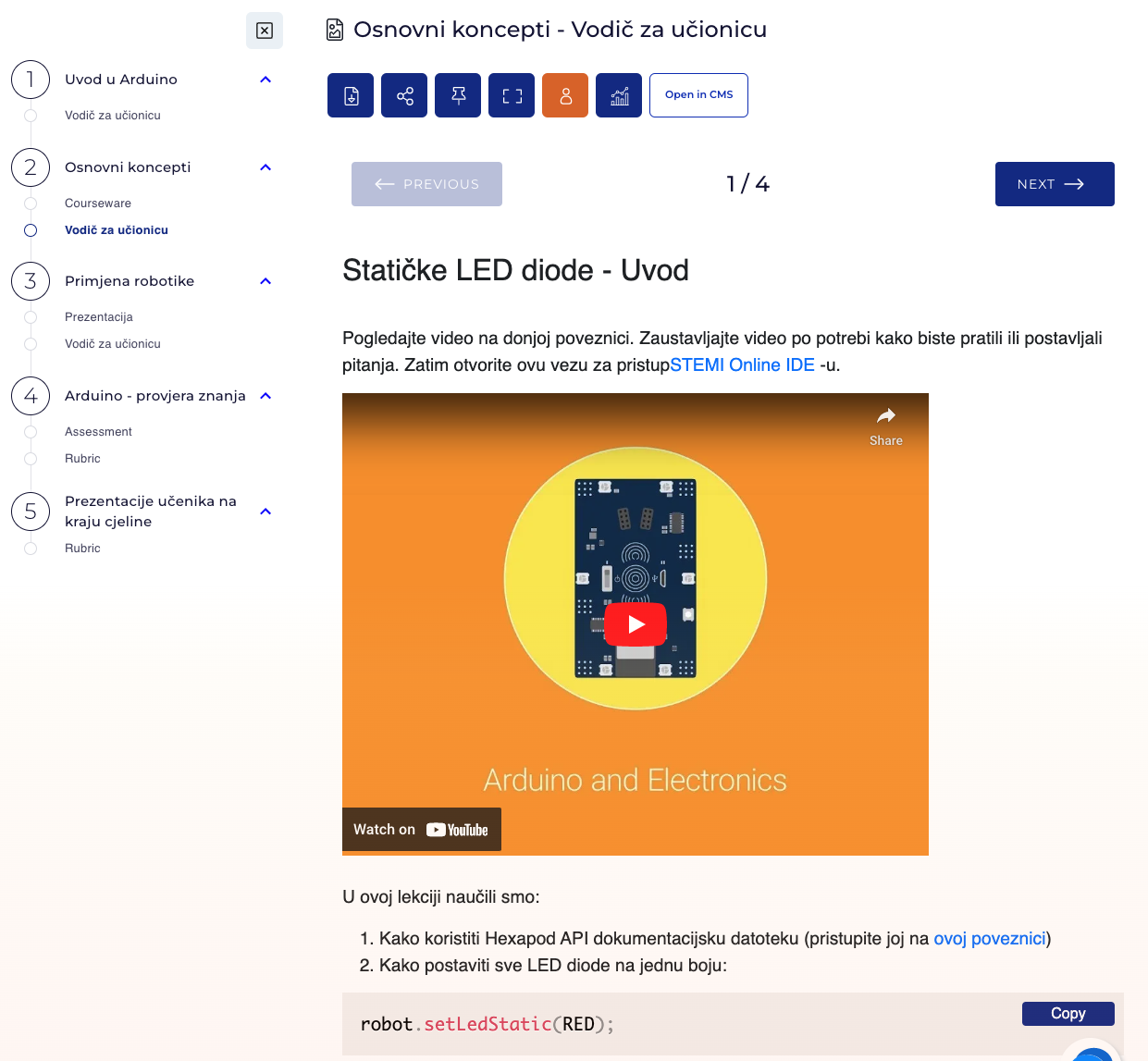 [Speaker Notes: Imamo svoj editor u kojem učenici rade, ne moraju nišra preinstalirati na svoje računalo
Direktno s naše platforme uče programirati hexapoda]
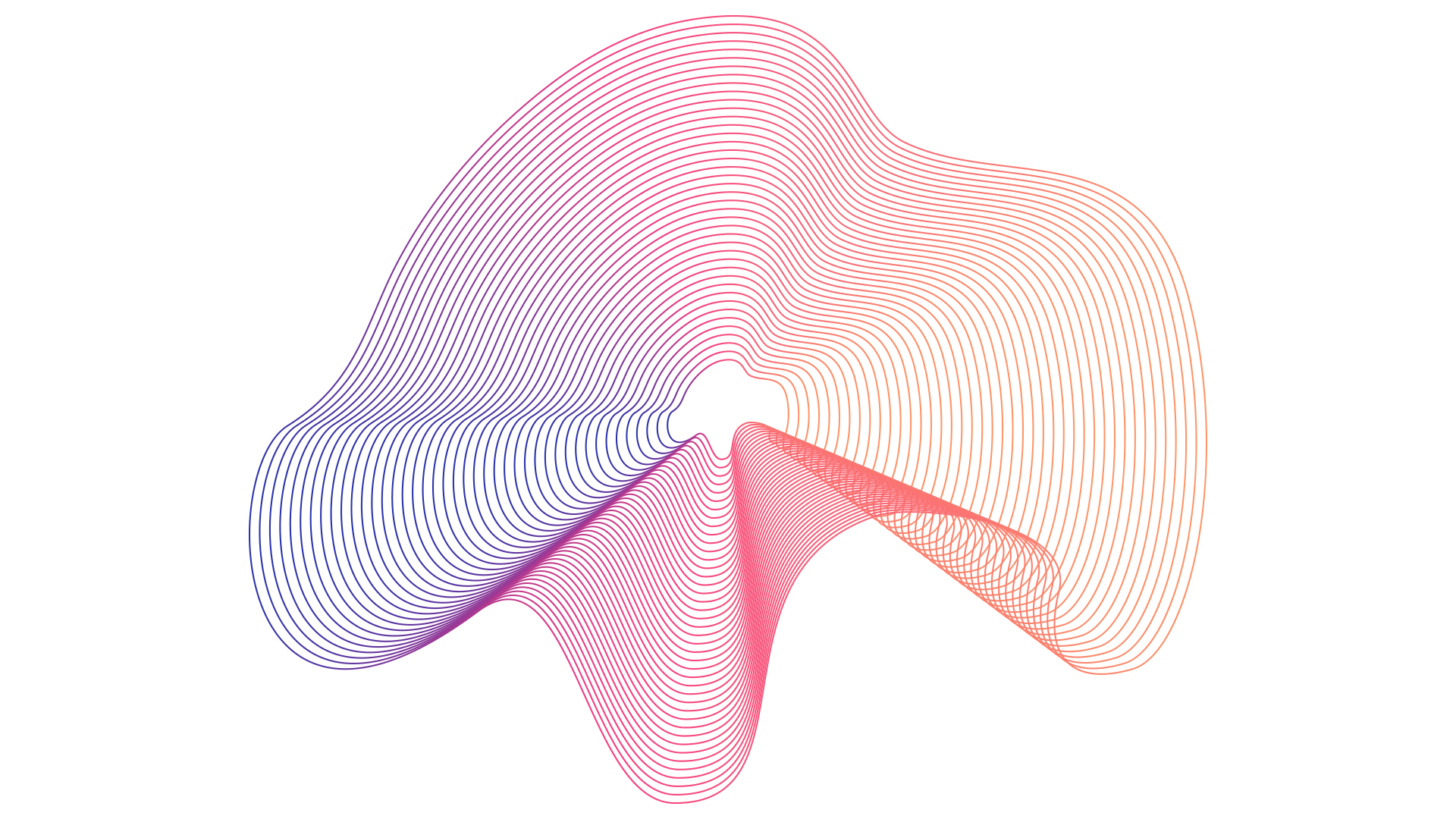 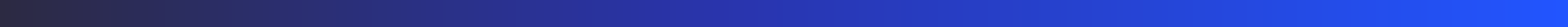 GREENTECH
KORIŠTENJE TEHNOLOGIJE ZA UZGOJ HRANE
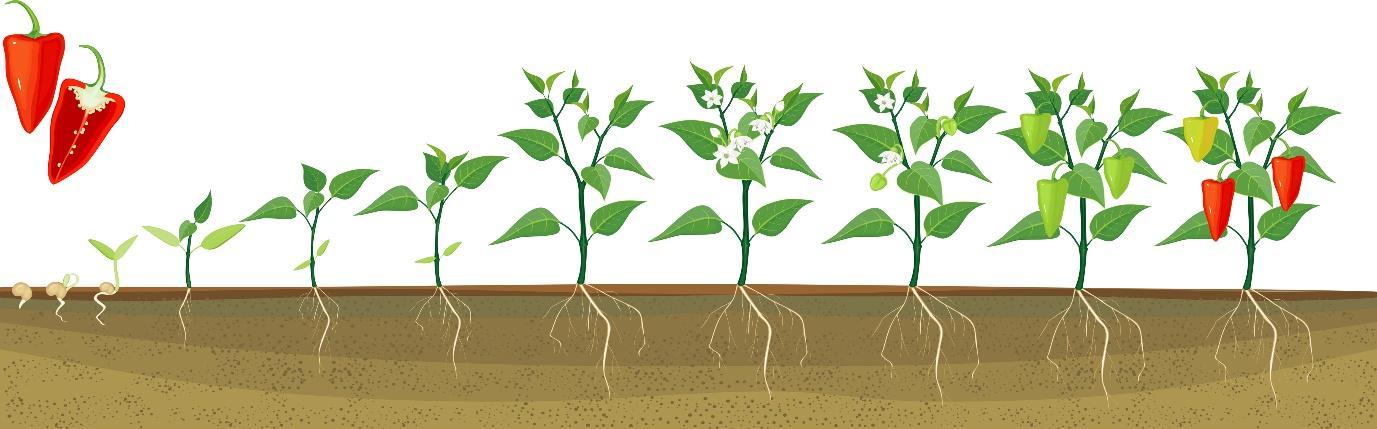 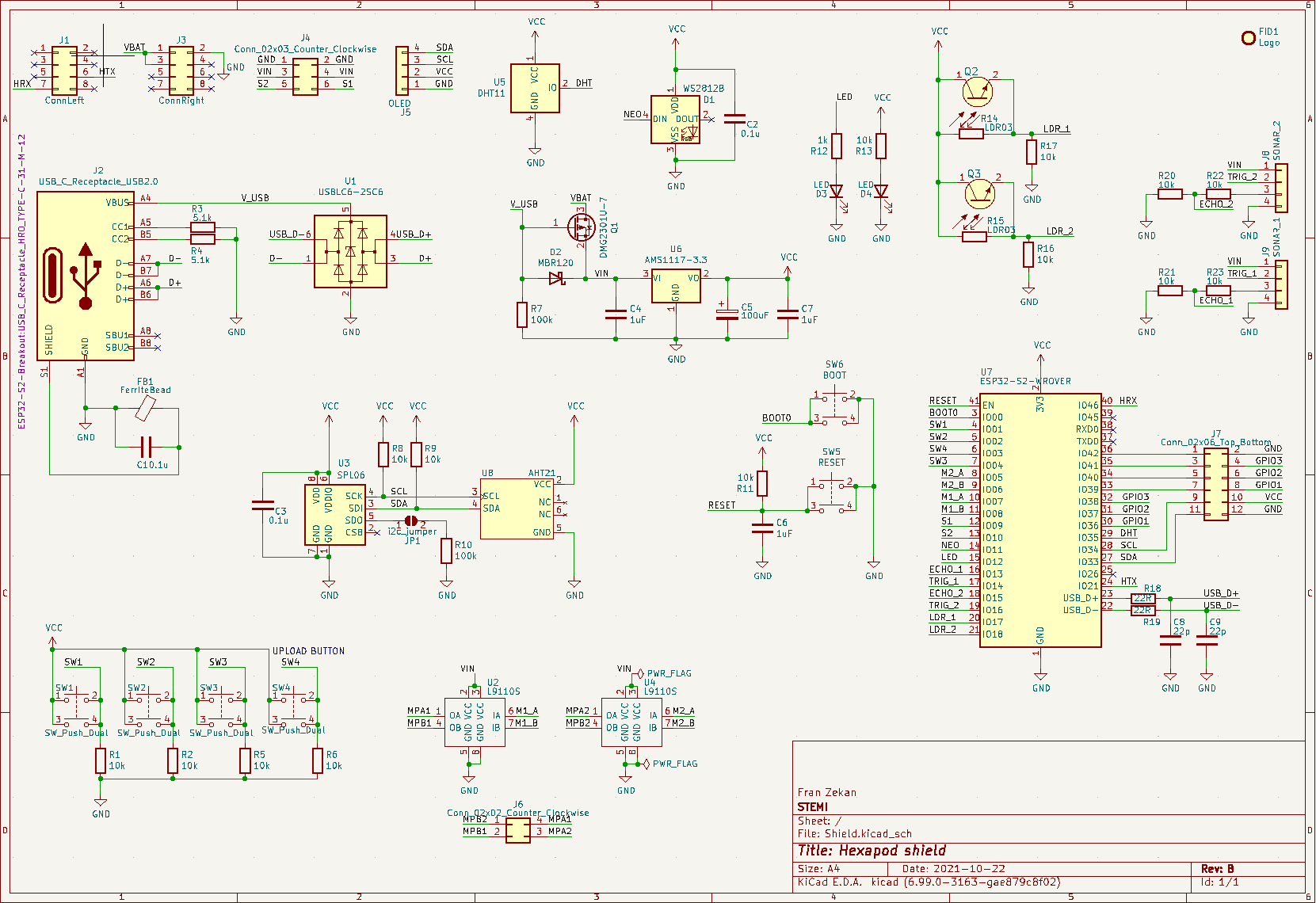 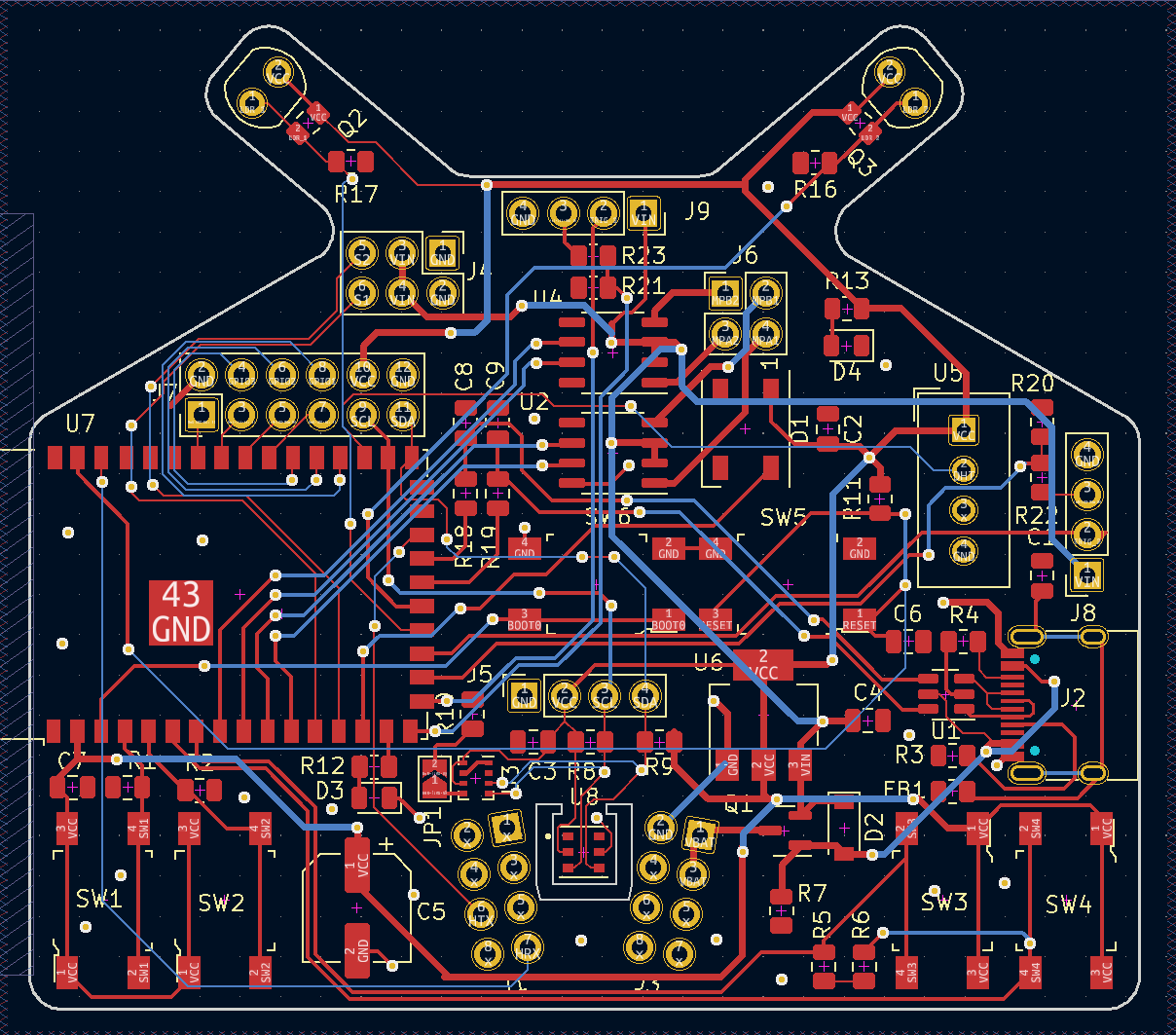 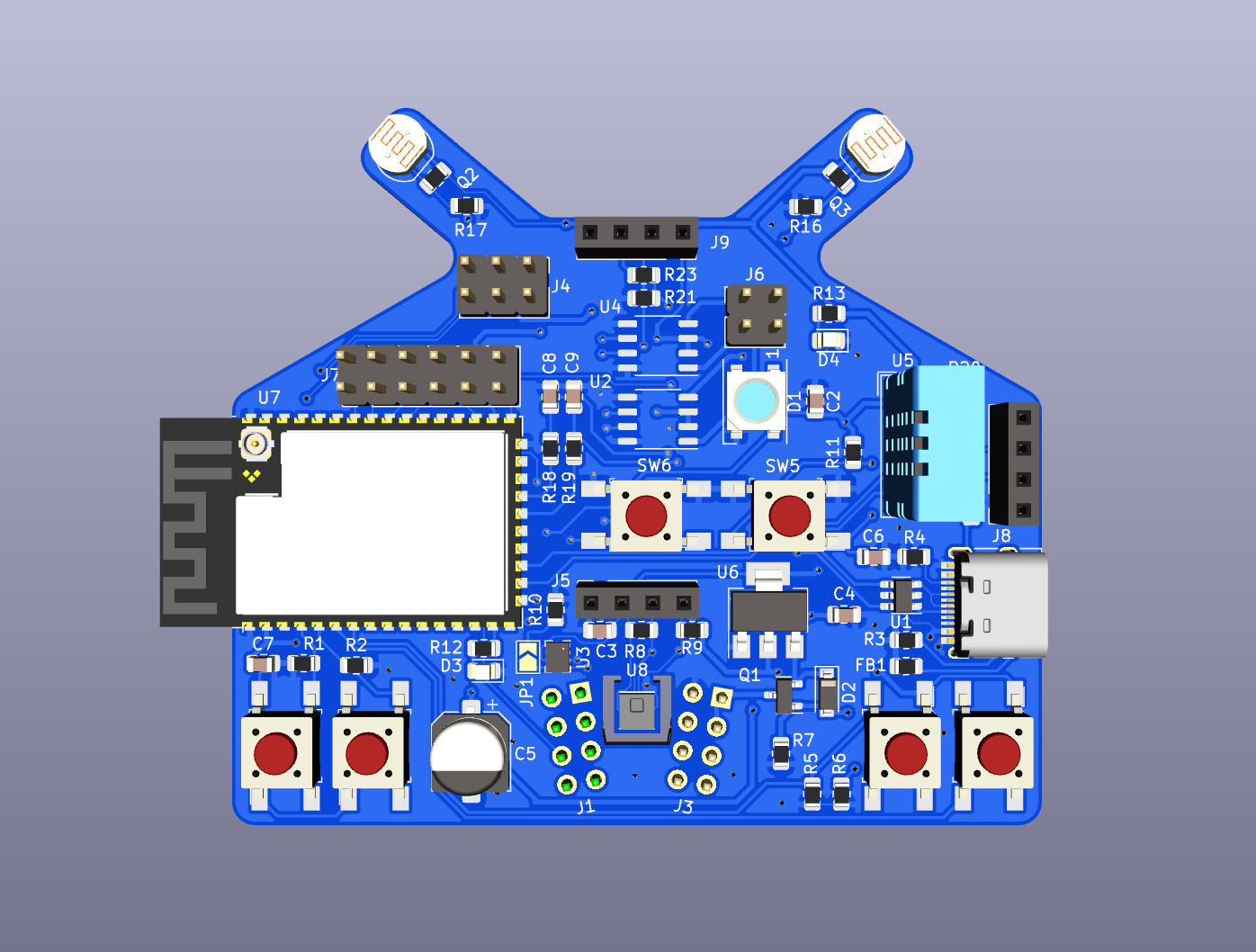 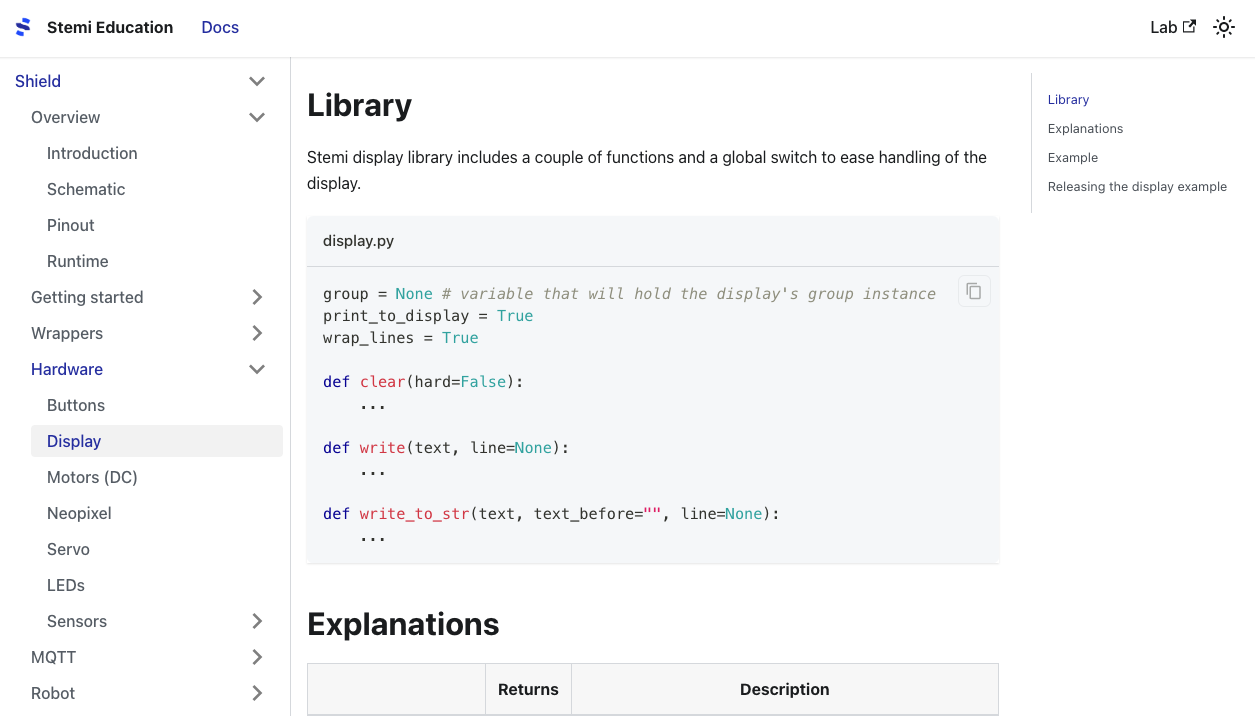 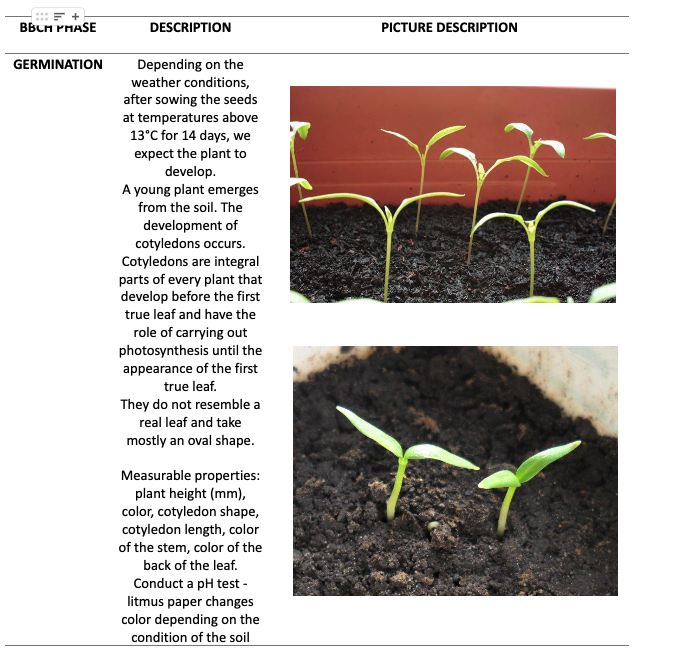 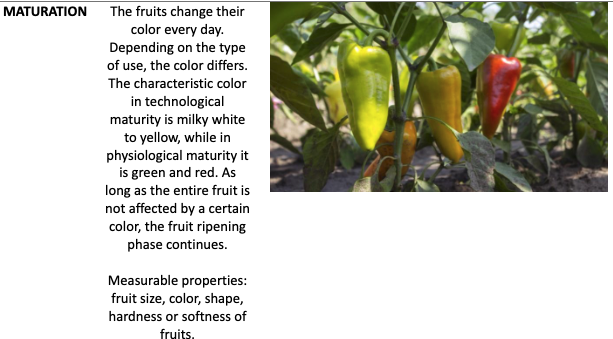 [Speaker Notes: Checklista kroz koju učenici prate razvoj biljke
Razvijamo i soft skills poput pisanja bloga]
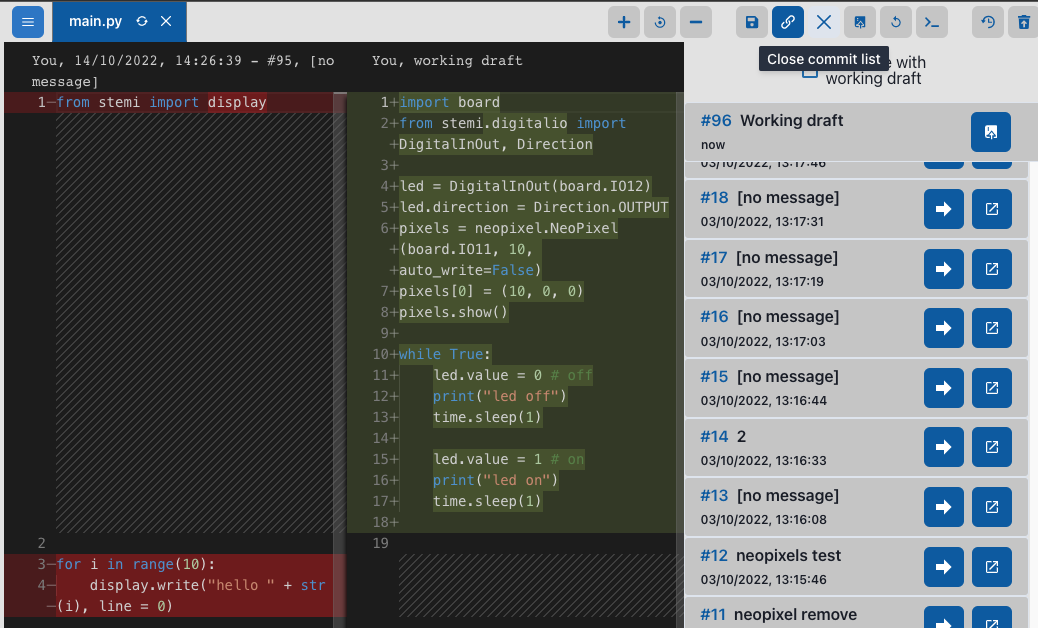 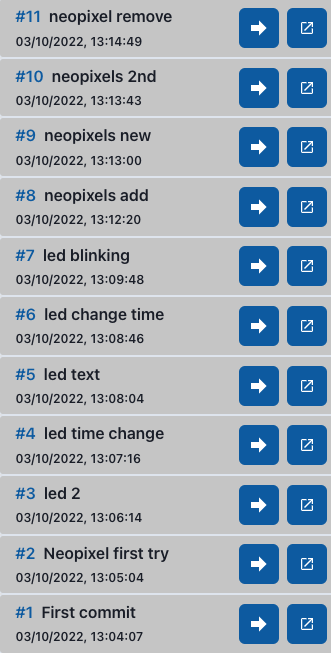 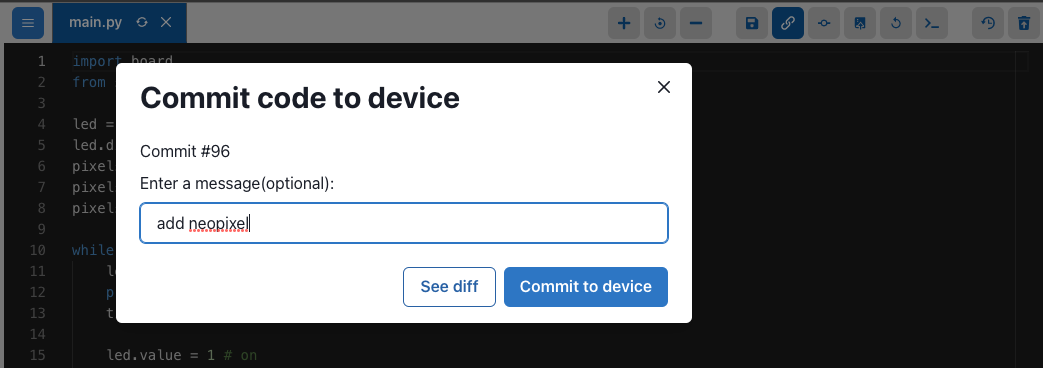 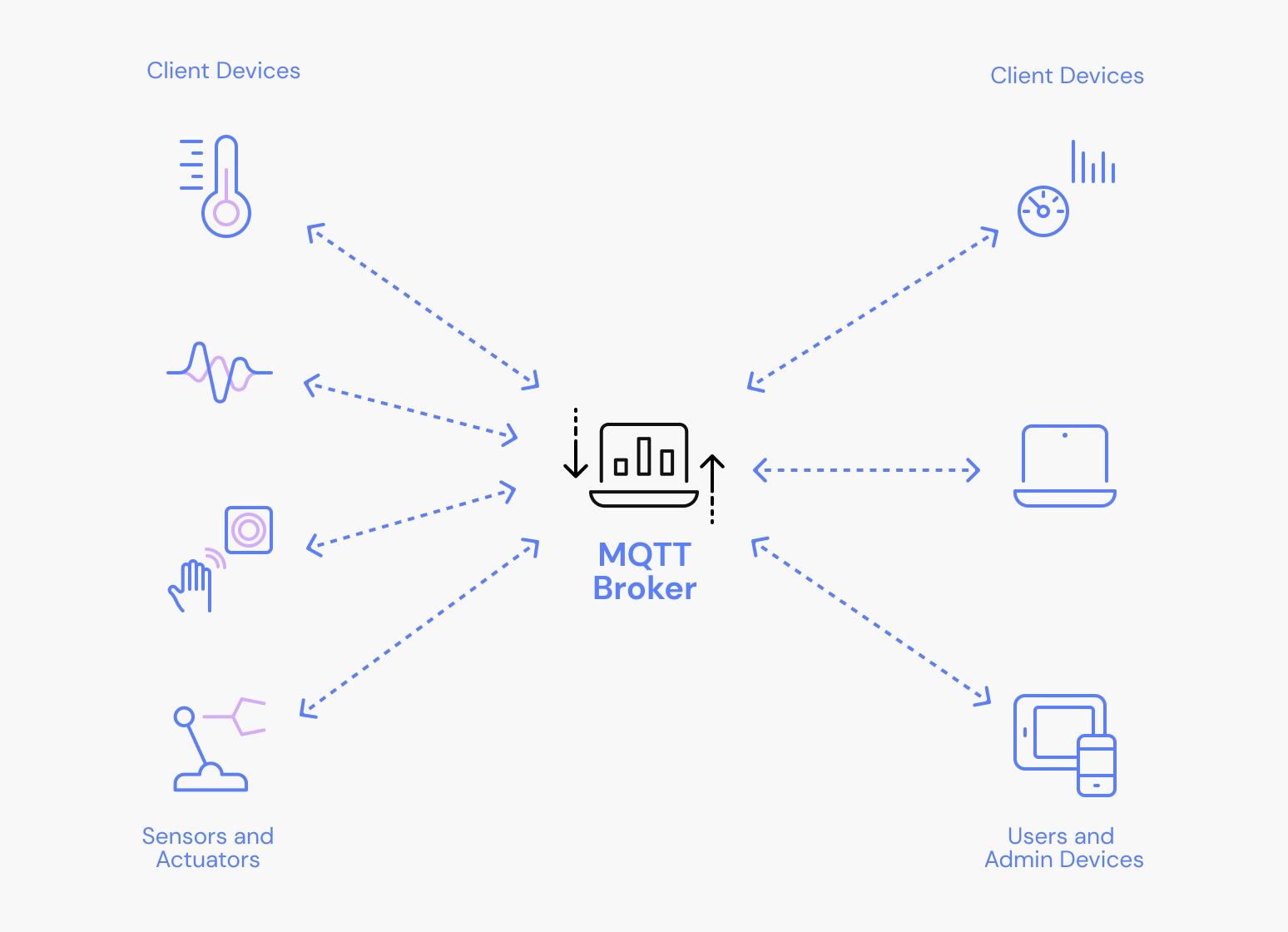 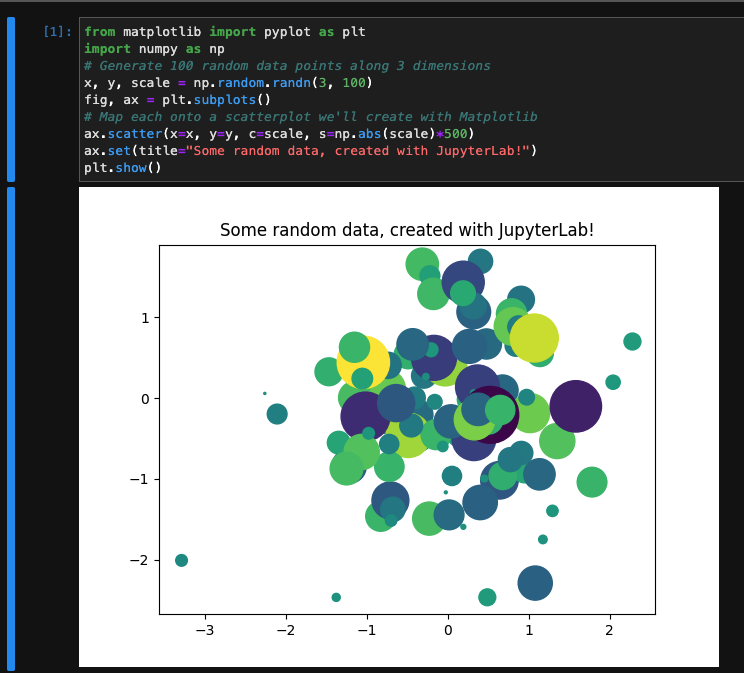 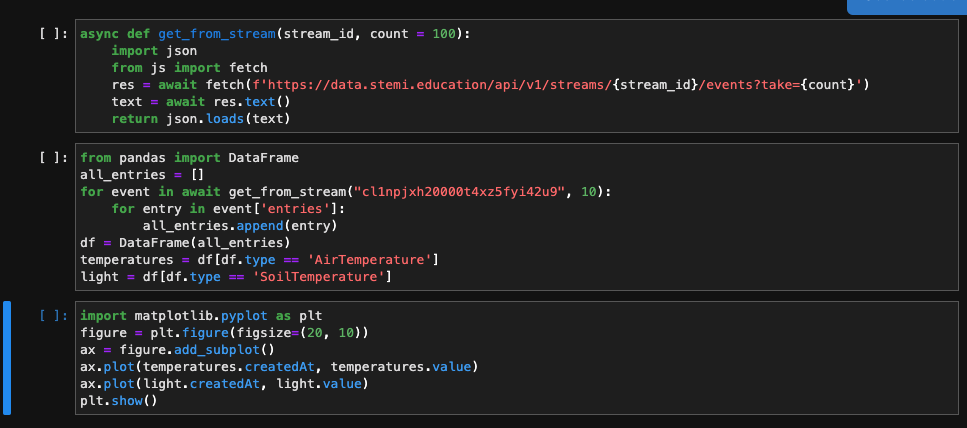 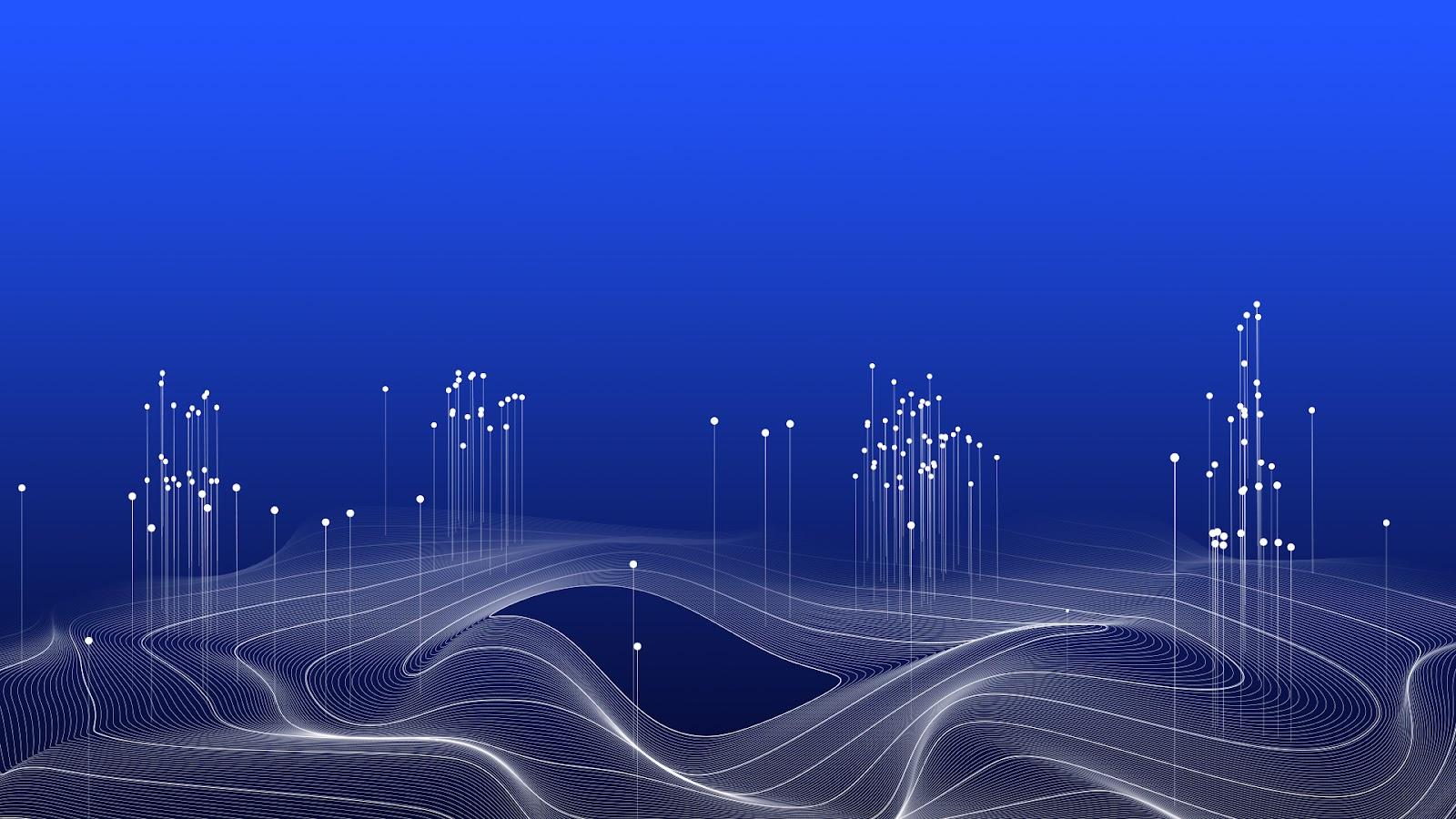 STVARAMO 
DEEP EDUCATION EXPERIENCE PLATFORM 
Gradimo Netflix za obrazovanje, operativni sustav za učenje orijentirano ka budućnosti
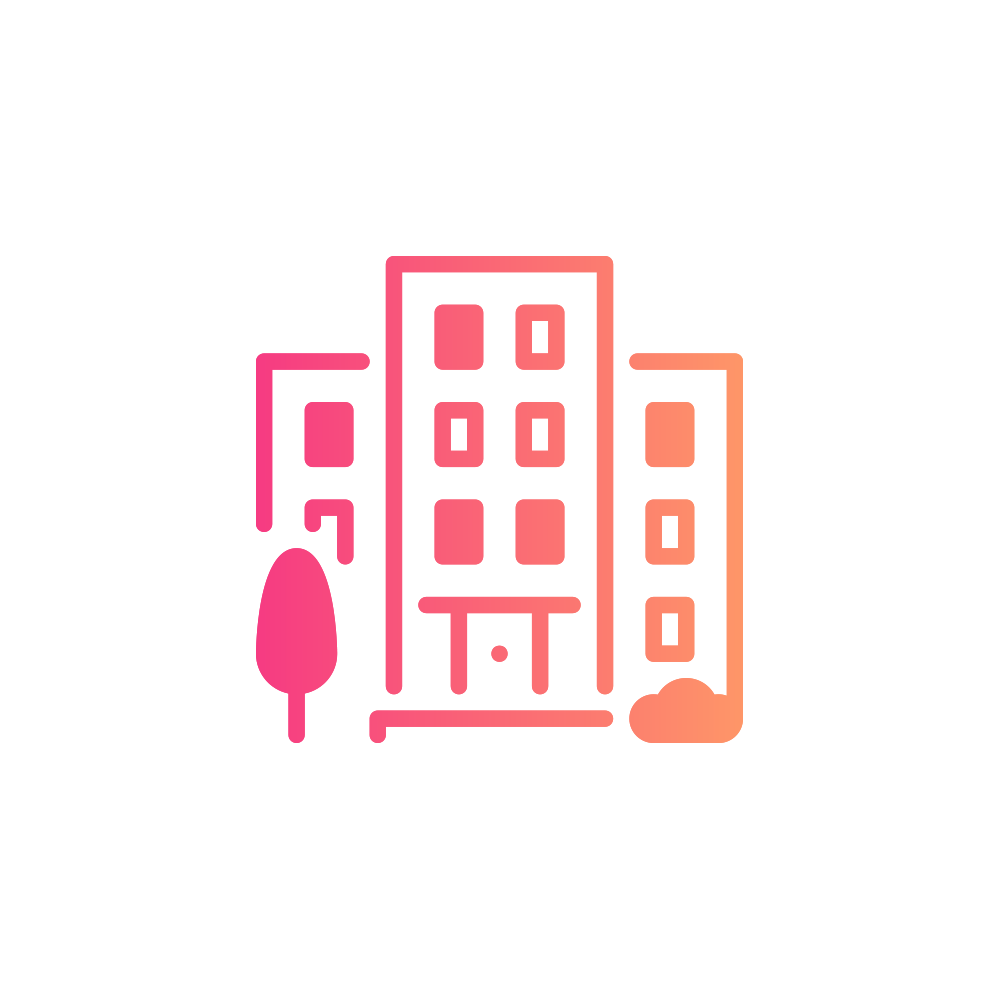 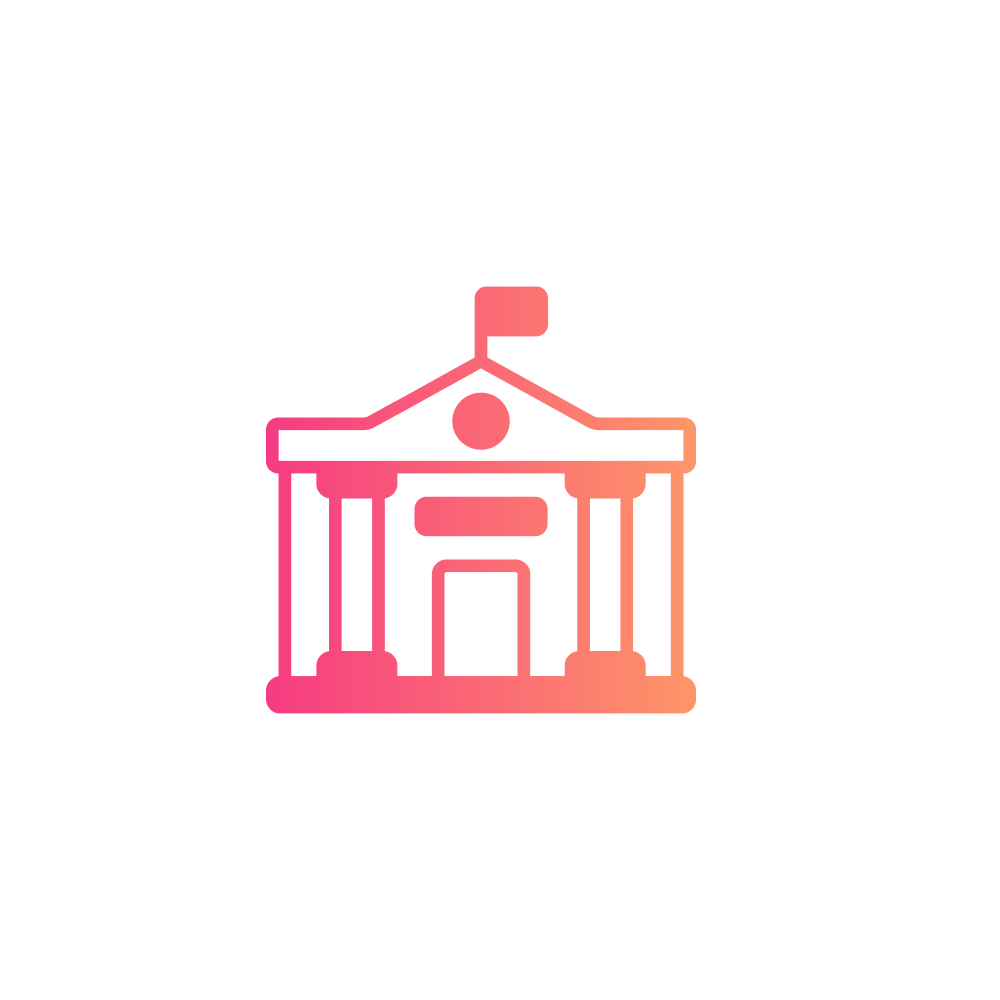 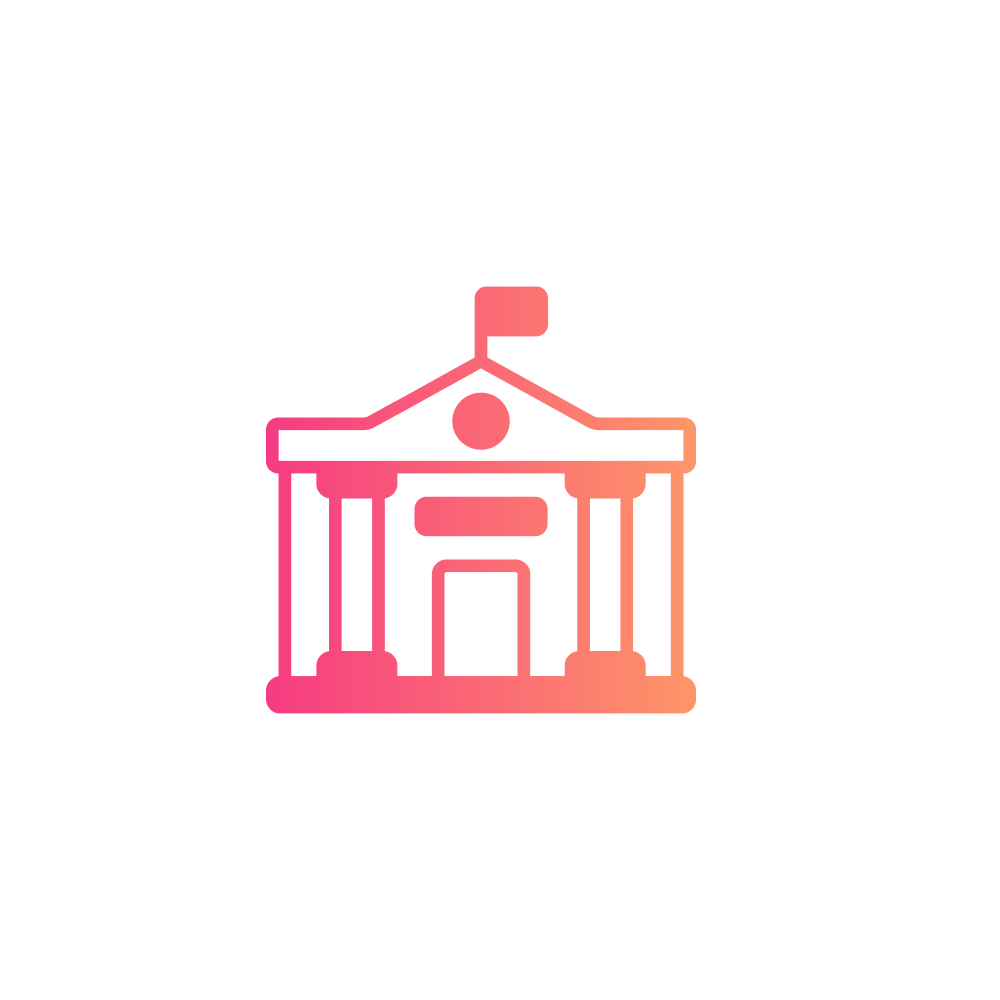 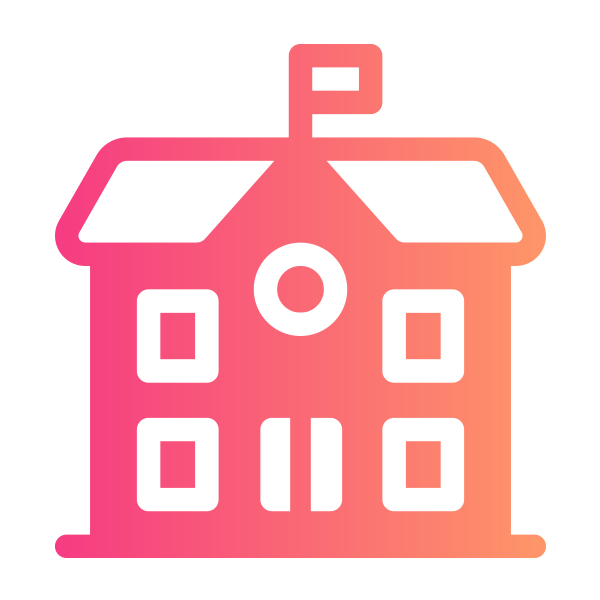 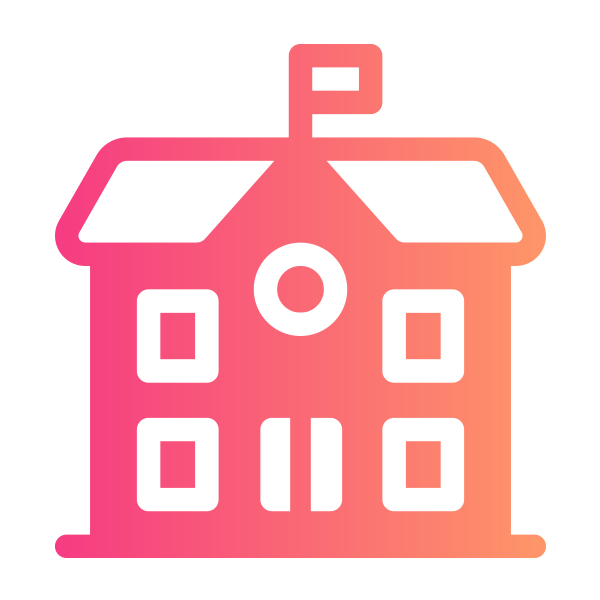 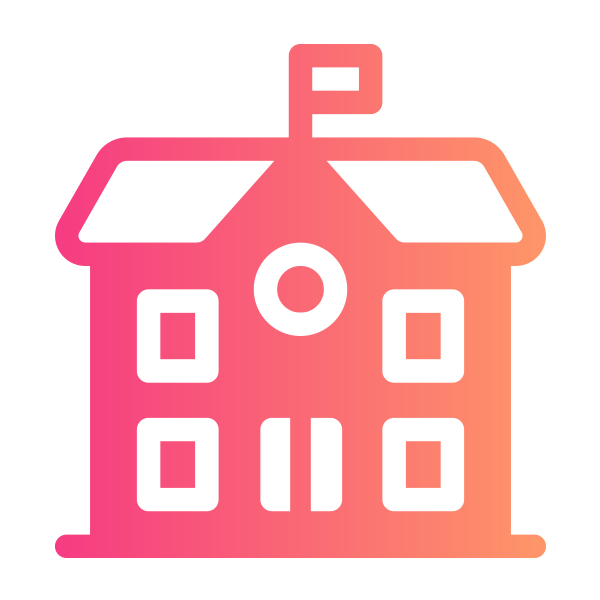 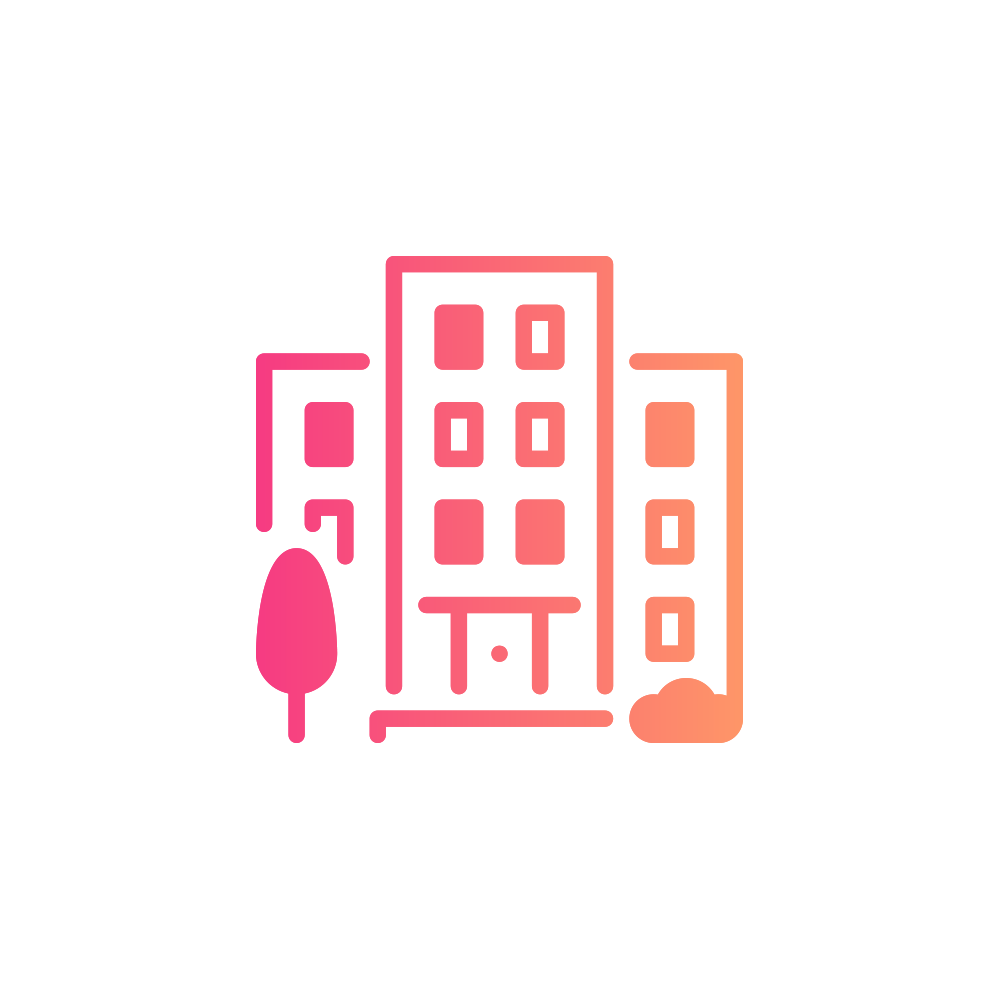